Dense Point-to-Point Correspondences Between Genus-Zero Shapes
Sing Chun Lee, Misha Kazhdan
Symposium on Geometry Processing 2019 (SGP 2019)
Outline
Introduction & Related Work
Our Approach
Results
Limitations & Future Work
SGP 2019 - Dense Point-to-Point Correspondences Between Genus-Zero Shapes – S.C. Lee, M. Kazhdan
Outline
Introduction & Related Work
Our Approach
Results
Limitations & Future Work
SGP 2019 - Dense Point-to-Point Correspondences Between Genus-Zero Shapes – S.C. Lee, M. Kazhdan
Dense Correspondence Between Genus-Zero Shapes
SGP 2019 - Dense Point-to-Point Correspondences Between Genus-Zero Shapes – S.C. Lee, M. Kazhdan
Related Work
Rigid Registration
Procrustes Method [Horn, 1987]
Iterative Closest Points [Besl and McKay, 1992] [Rusinkiewicz and Levoy, 2001]
Fast Correlation [Funkhouser et al., 2004]
Isometry Invariant Embedding
Generalized Multi-Dimensional Scaling [Bronstein et al., 2006]
Functional Maps [Ovsjanikov et al., 2012] [Ovsjanikov et al., 2017] [Litany et al., 2016] [Cosmo et al., 2019]
SGP 2019 - Dense Point-to-Point Correspondences Between Genus-Zero Shapes – S.C. Lee, M. Kazhdan
Related Work
Map Refinement
Bijective Continuous ICP [Ren et al., 2018]
Reversible Harmonic Maps [Ezuz et al., 2019]
Conformal Parameterization
Möbius Voting [Lipman and Funkhouser, 2009]
Blended Intrinsic Maps [Kim et al., 2011]
Möbius Registration [Baden et al., 2018]
SGP 2019 - Dense Point-to-Point Correspondences Between Genus-Zero Shapes – S.C. Lee, M. Kazhdan
Outline
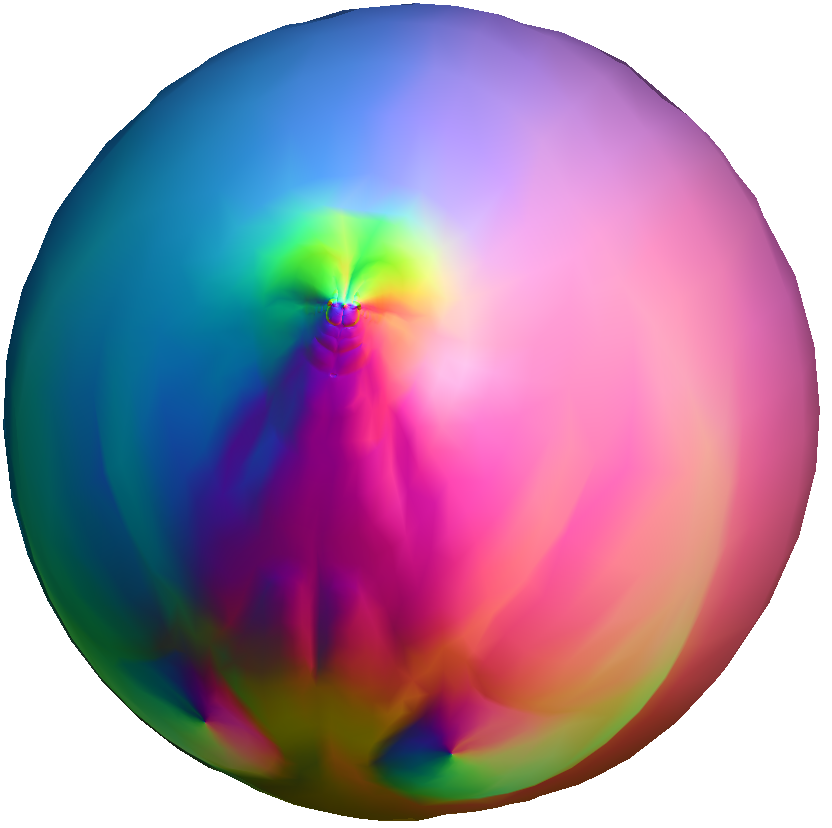 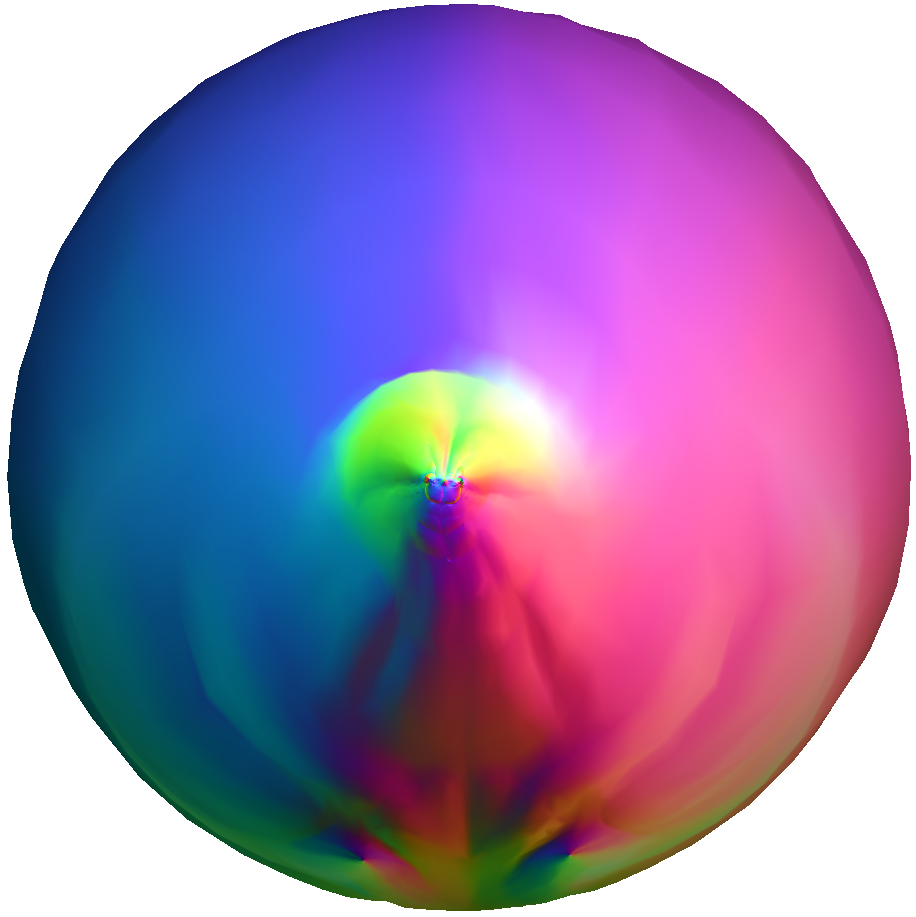 Introduction & Related Work
Our Approach

Results
Limitations & Future Work
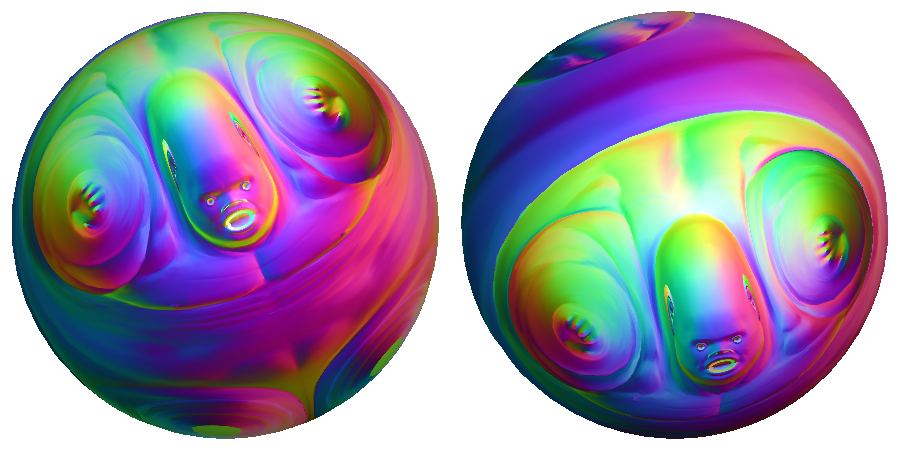 centered conformal parametrization
authalic evolution
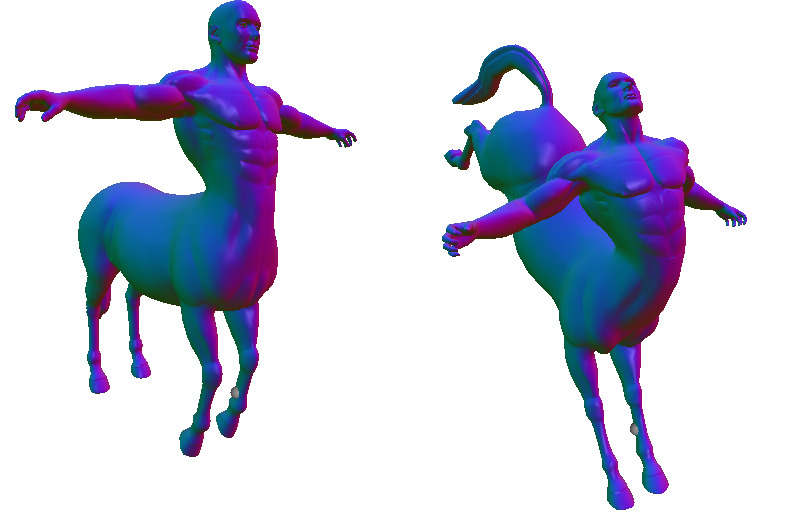 Per shape
rotational alignment
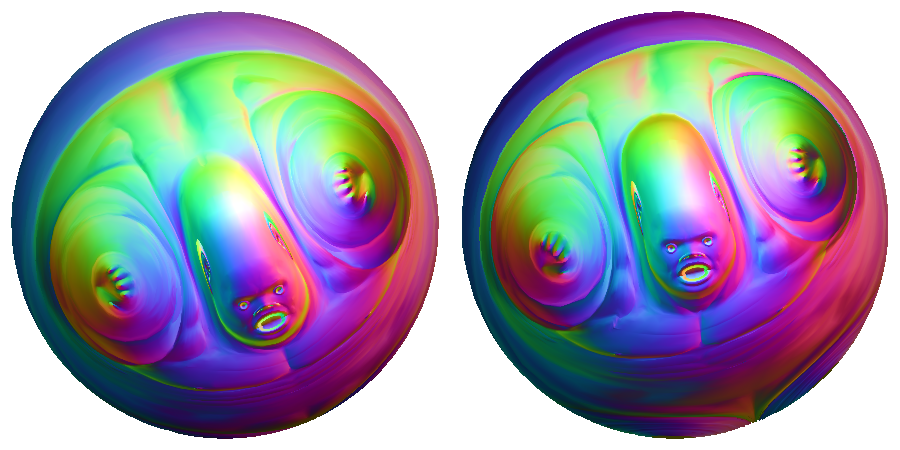 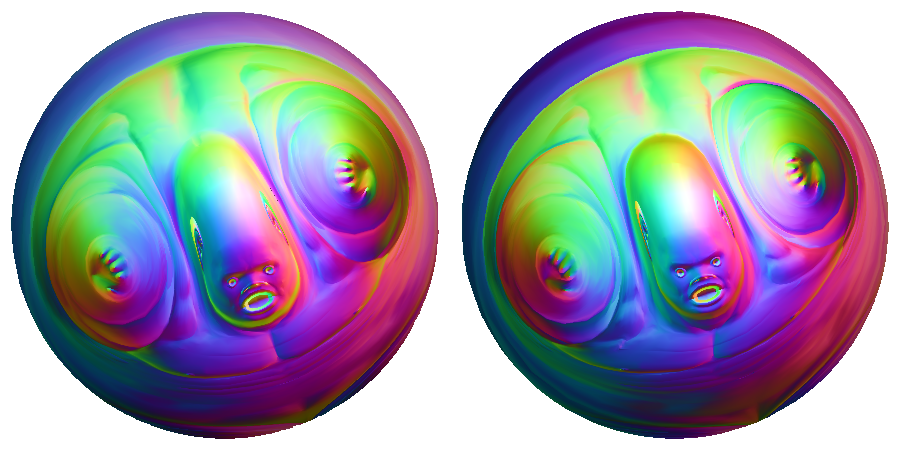 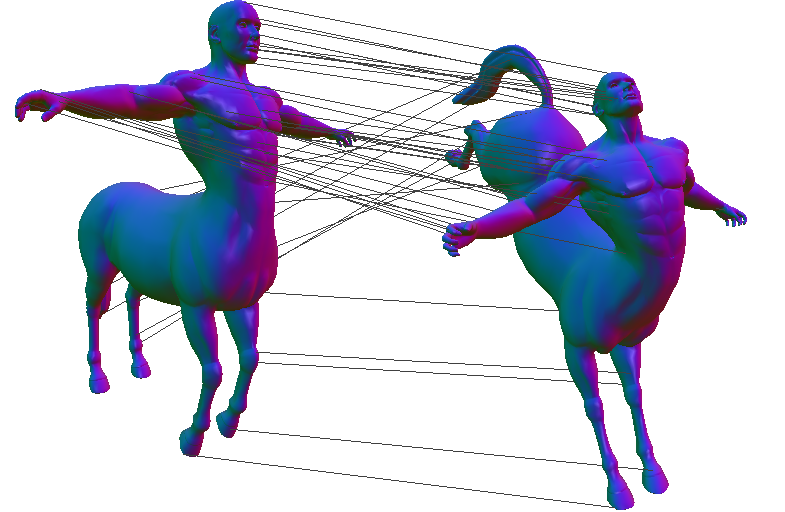 Per pair
optical flow
dense correspondence
SGP 2019 - Dense Point-to-Point Correspondences Between Genus-Zero Shapes – S.C. Lee, M. Kazhdan
Our Approach (Per Shape)
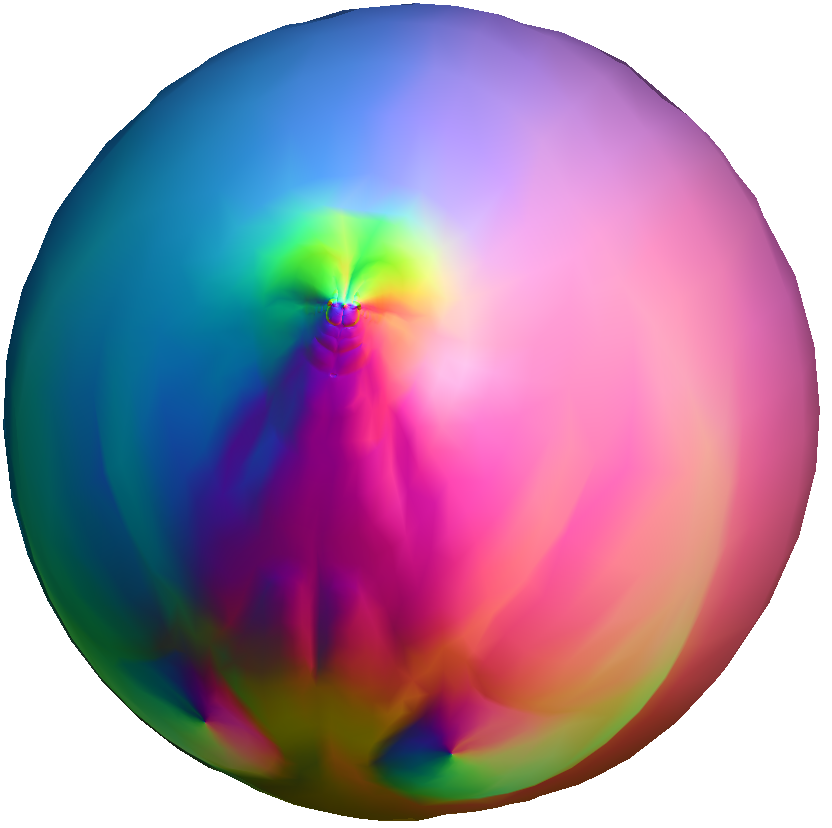 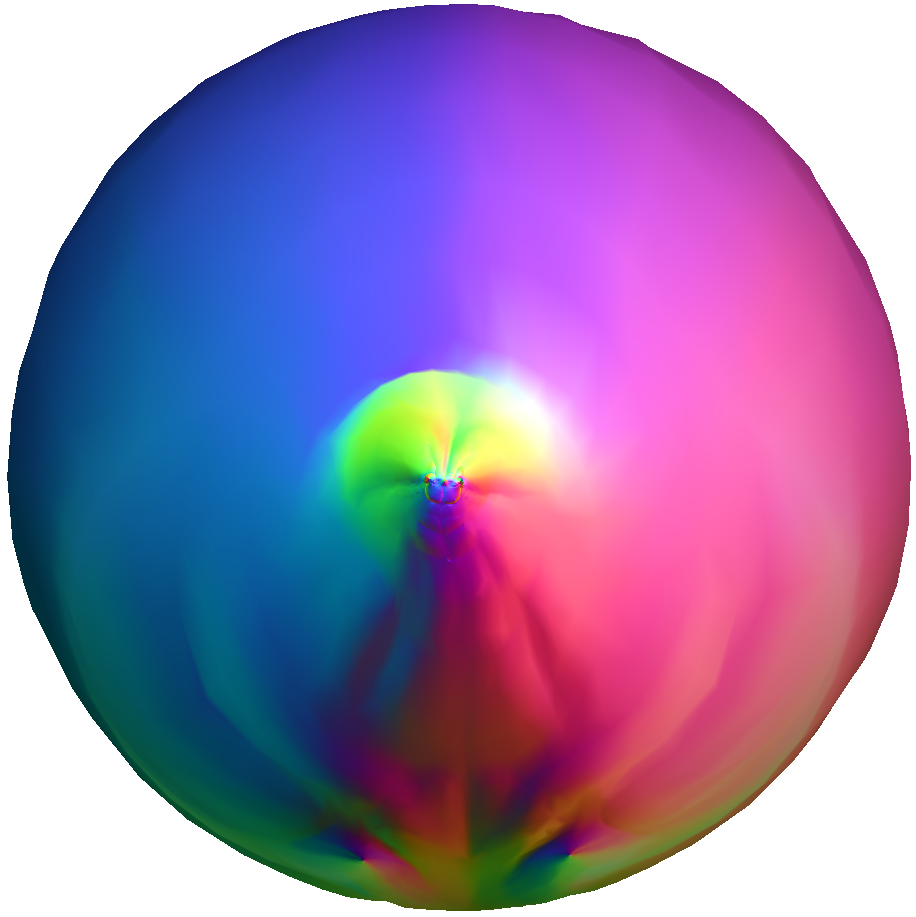 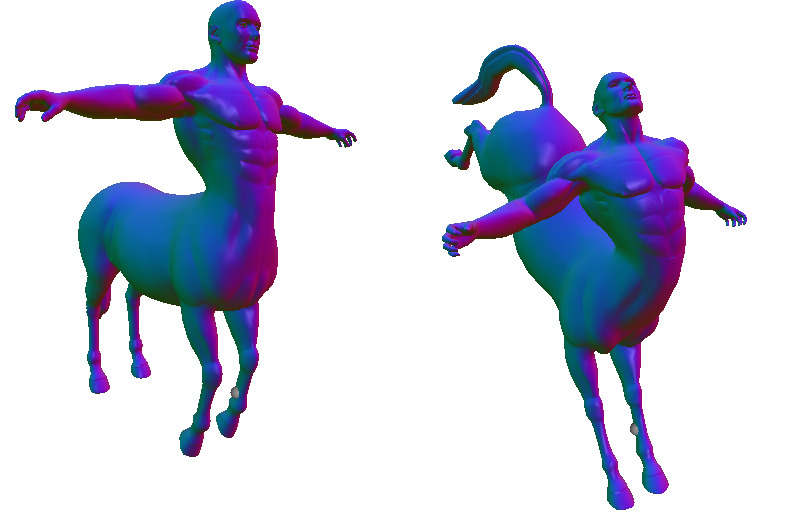 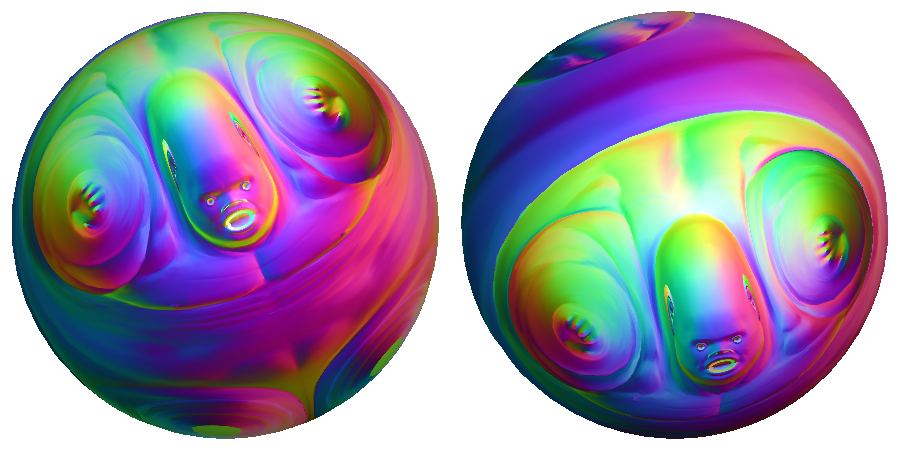 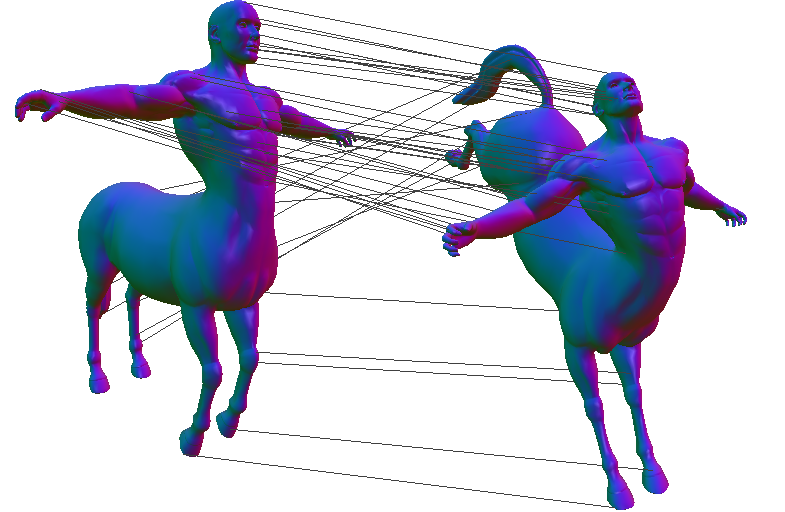 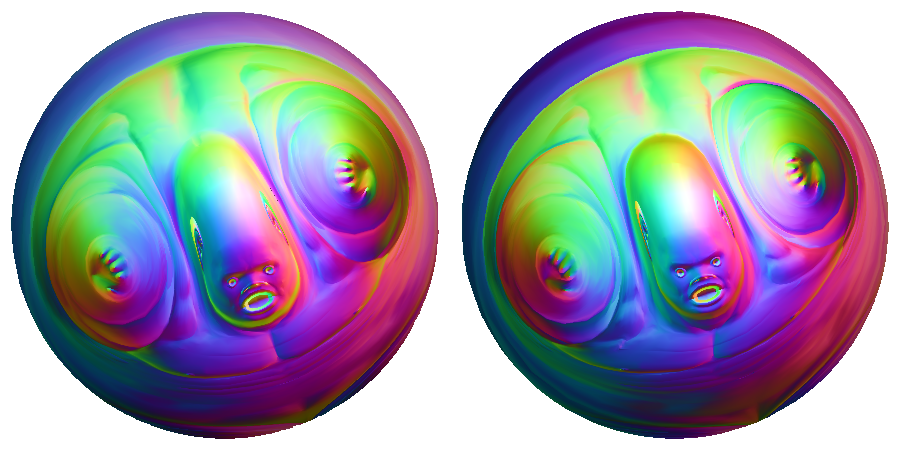 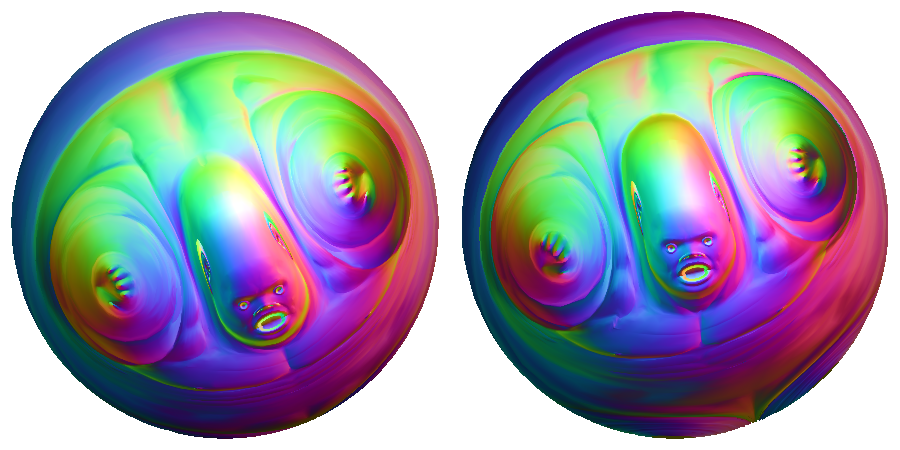 SGP 2019 - Dense Point-to-Point Correspondences Between Genus-Zero Shapes – S.C. Lee, M. Kazhdan
Our Approach (Per Shape)
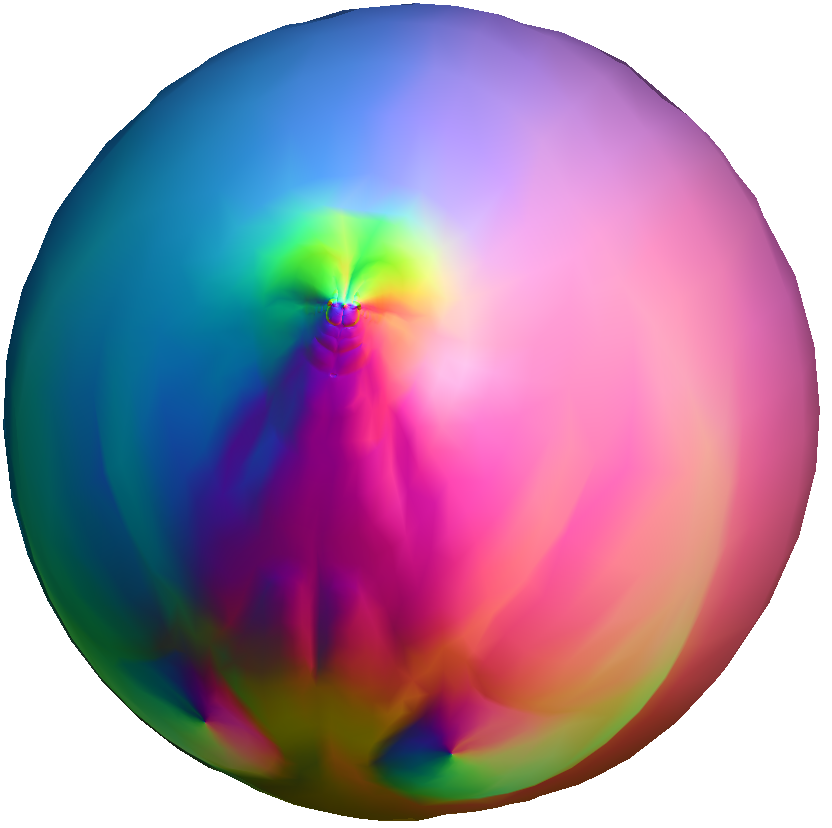 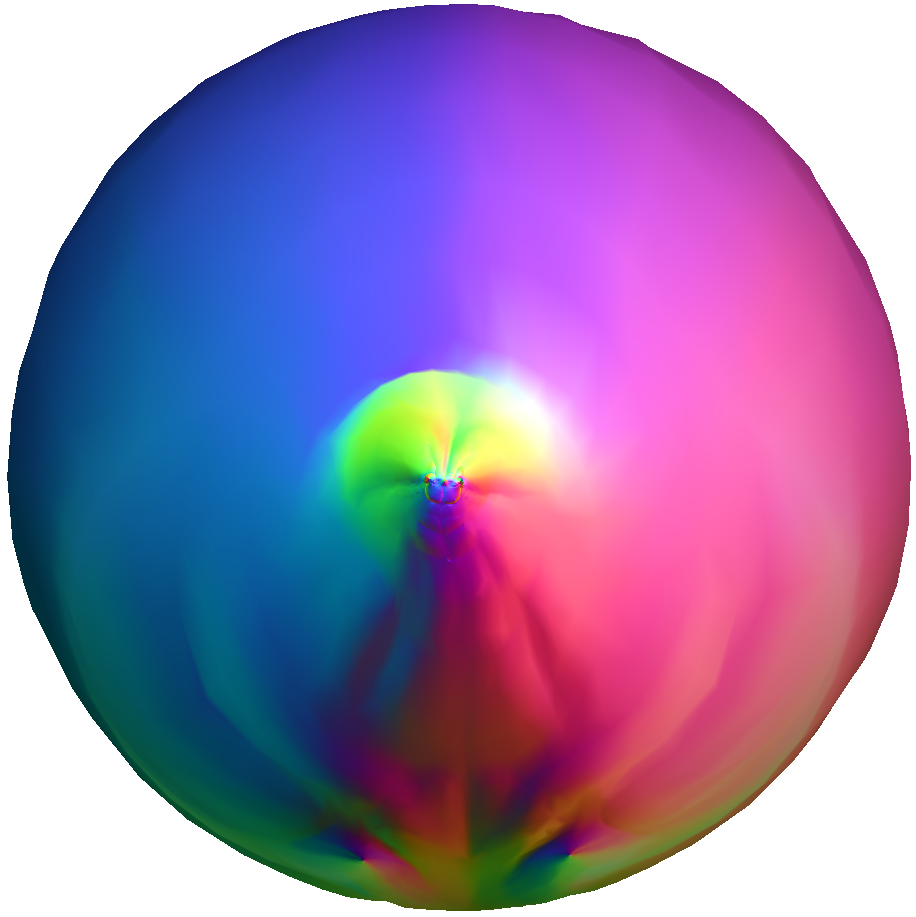 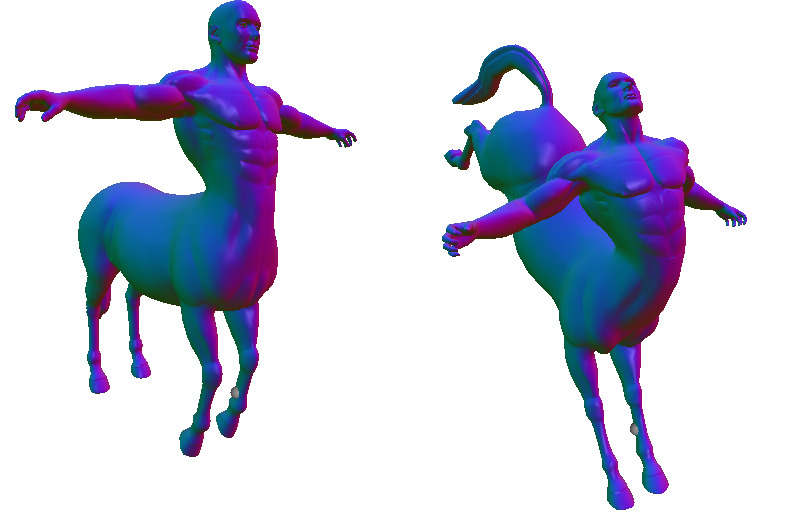 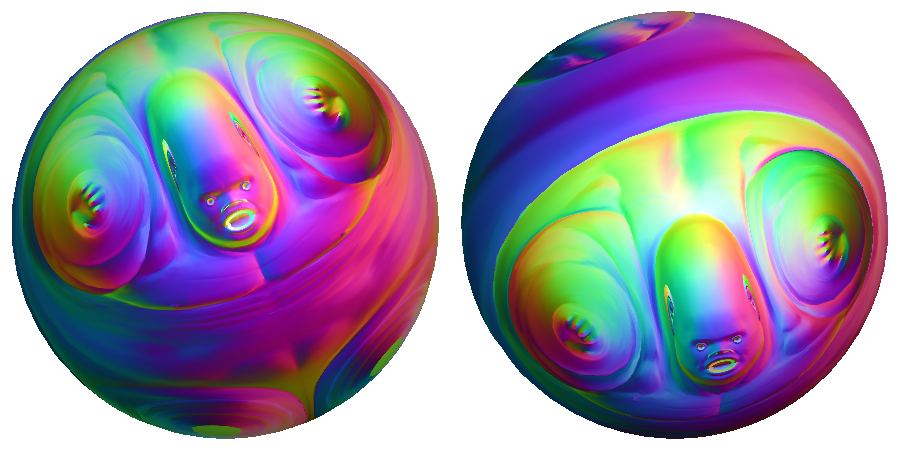 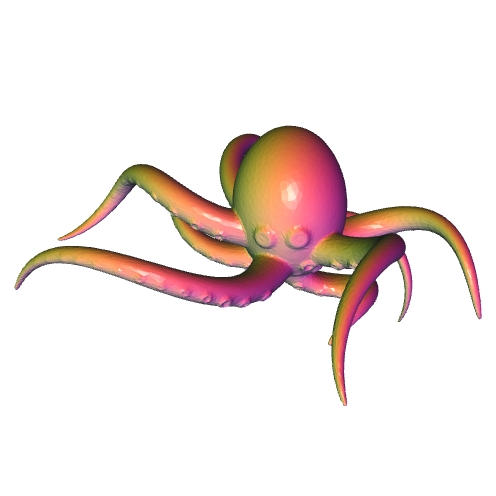 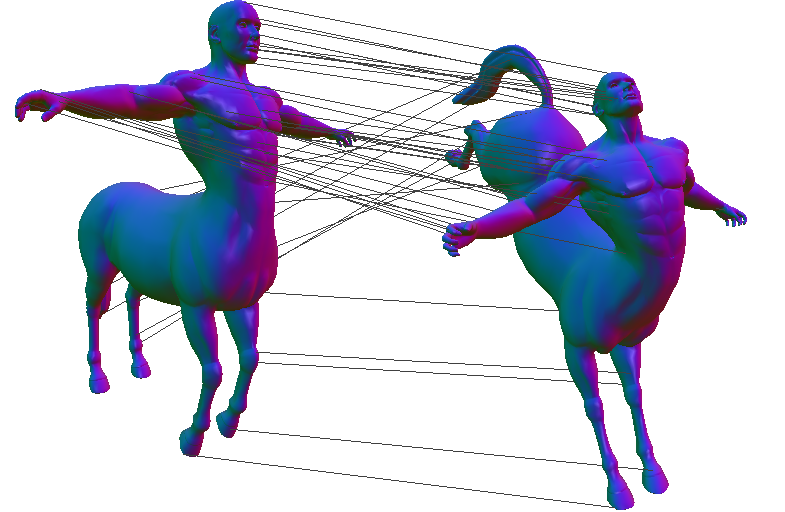 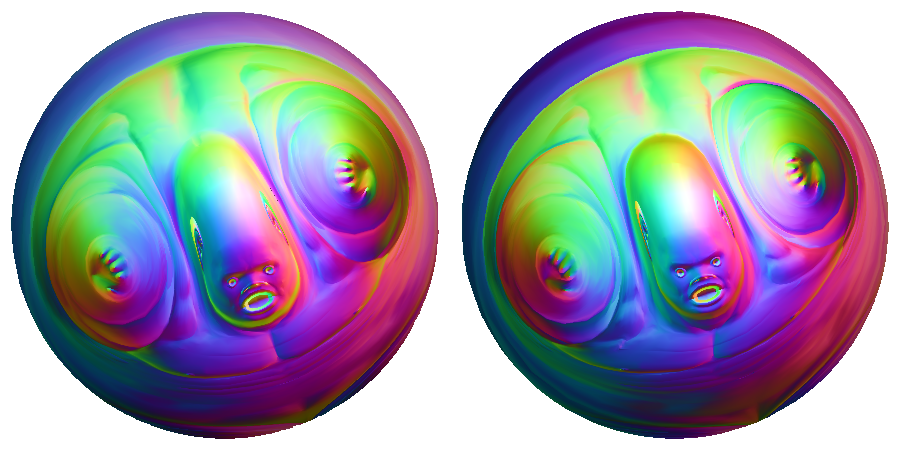 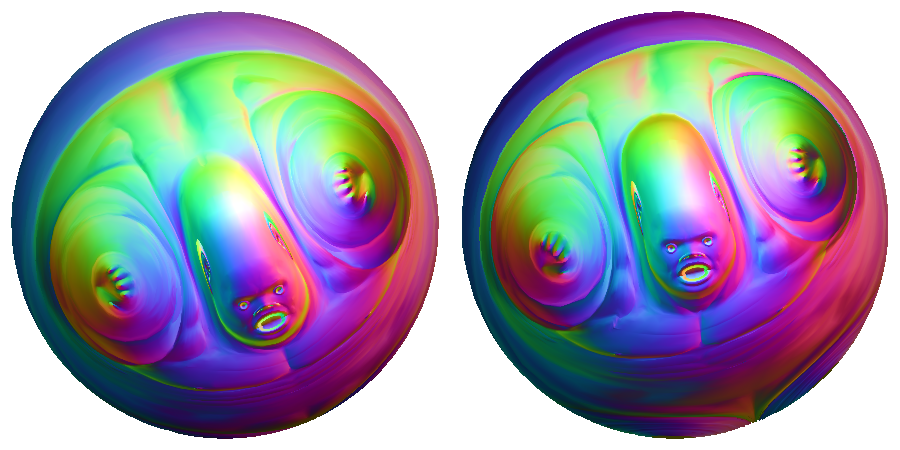 Input shape
w/o centering
w/ centering
SGP 2019 - Dense Point-to-Point Correspondences Between Genus-Zero Shapes – S.C. Lee, M. Kazhdan
dense
sparse
Our Approach (Per Shape)
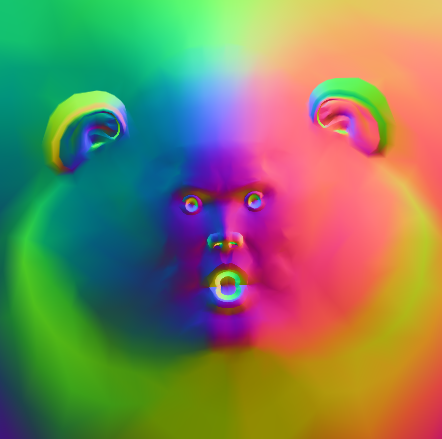 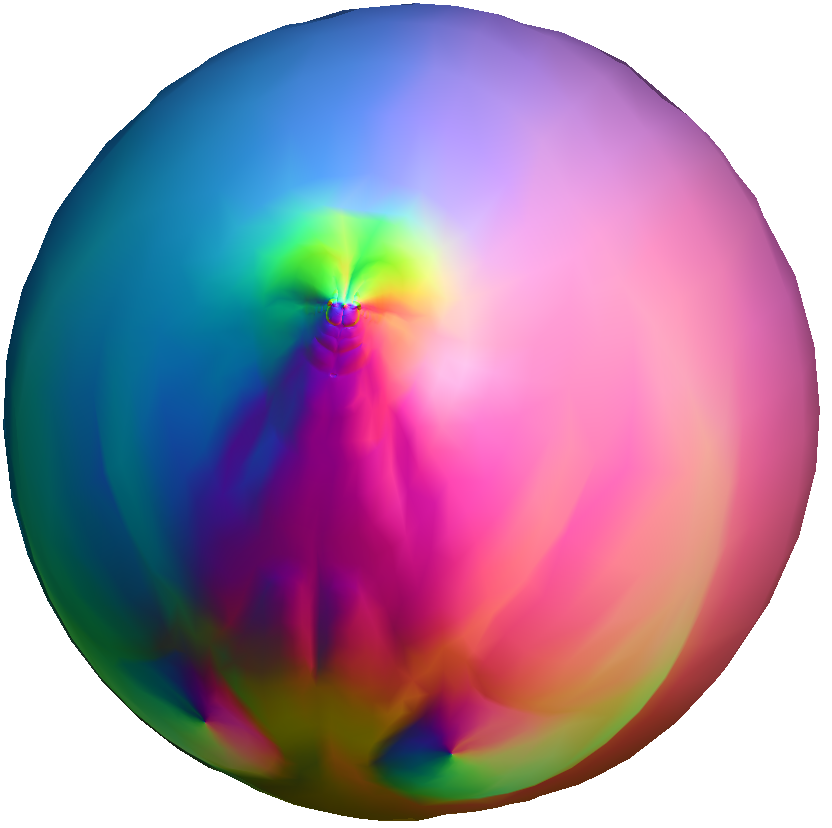 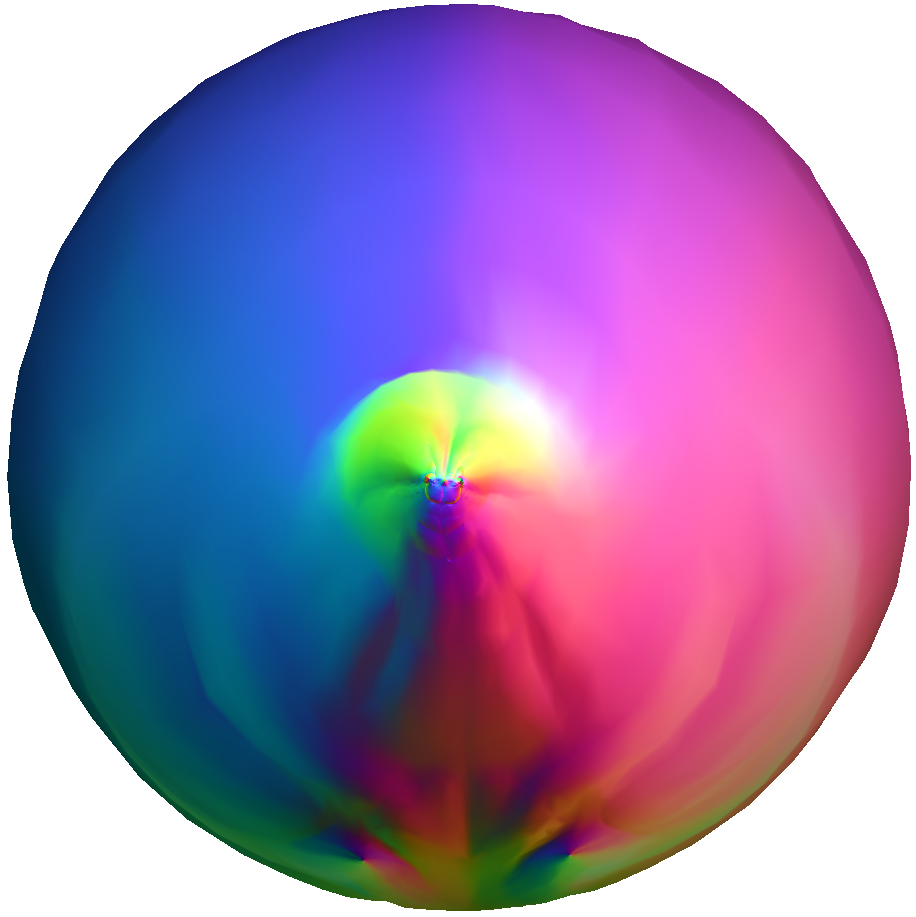 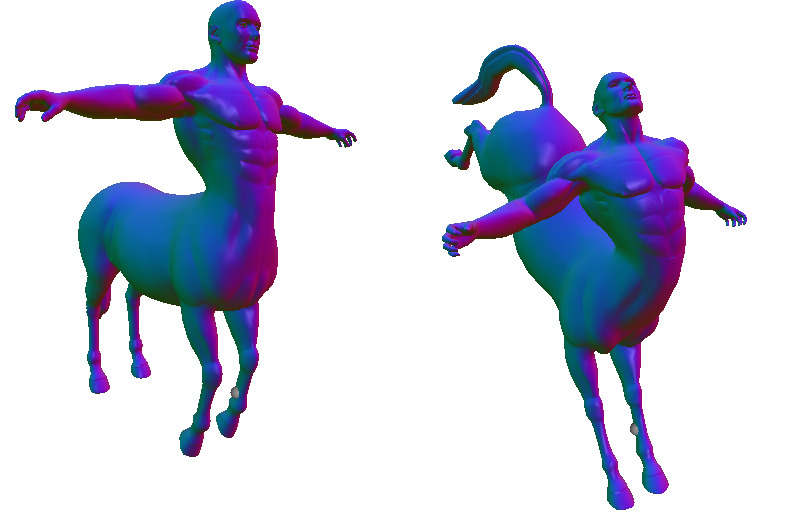 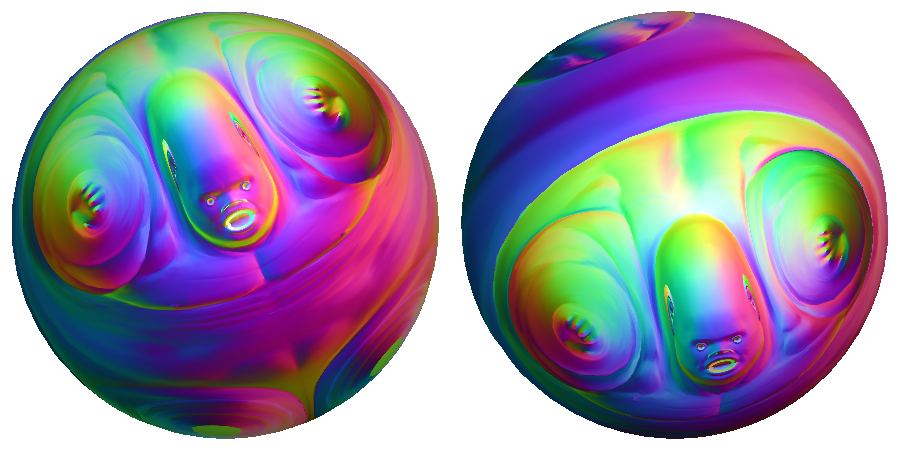 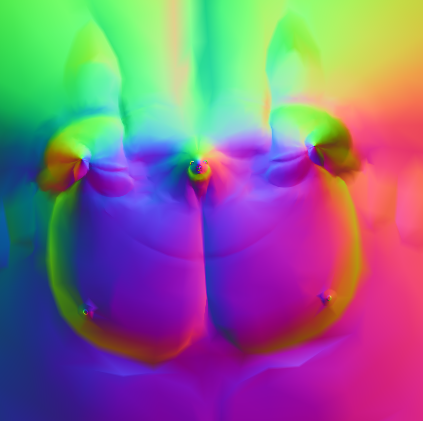 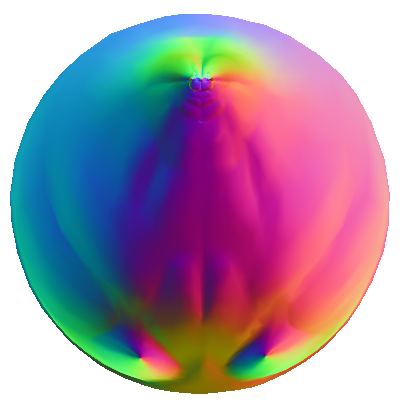 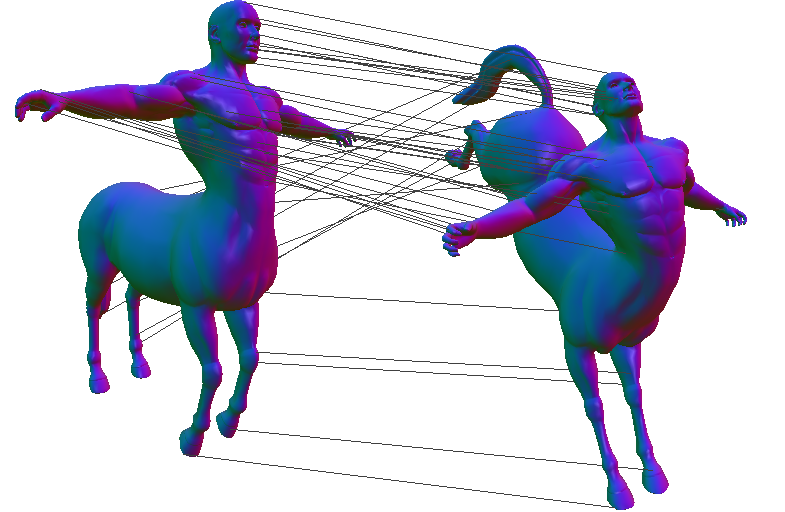 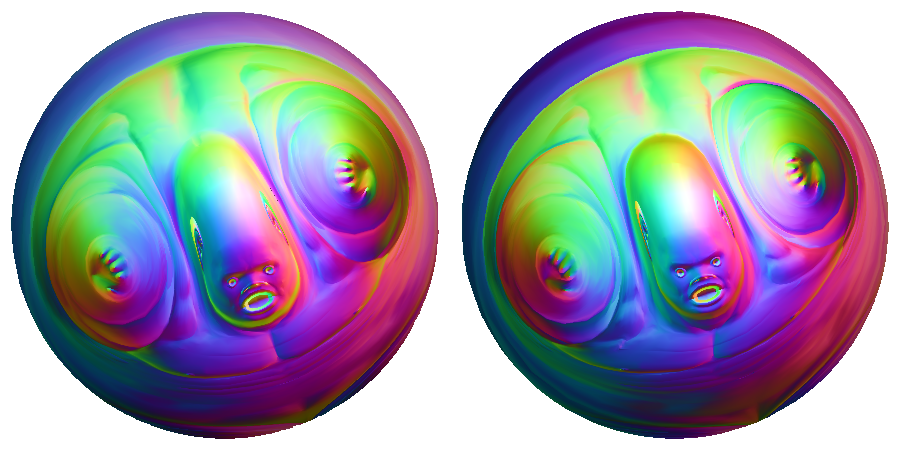 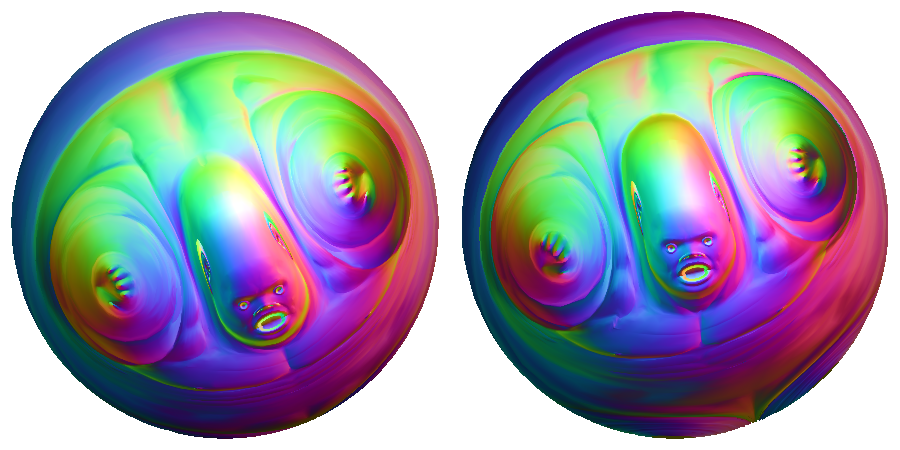 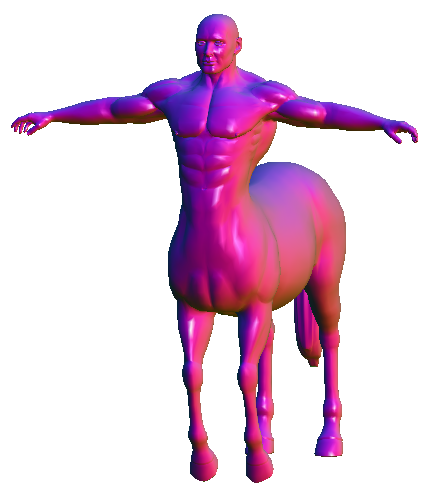 SGP 2019 - Dense Point-to-Point Correspondences Between Genus-Zero Shapes – S.C. Lee, M. Kazhdan
Our Approach (Per Shape)
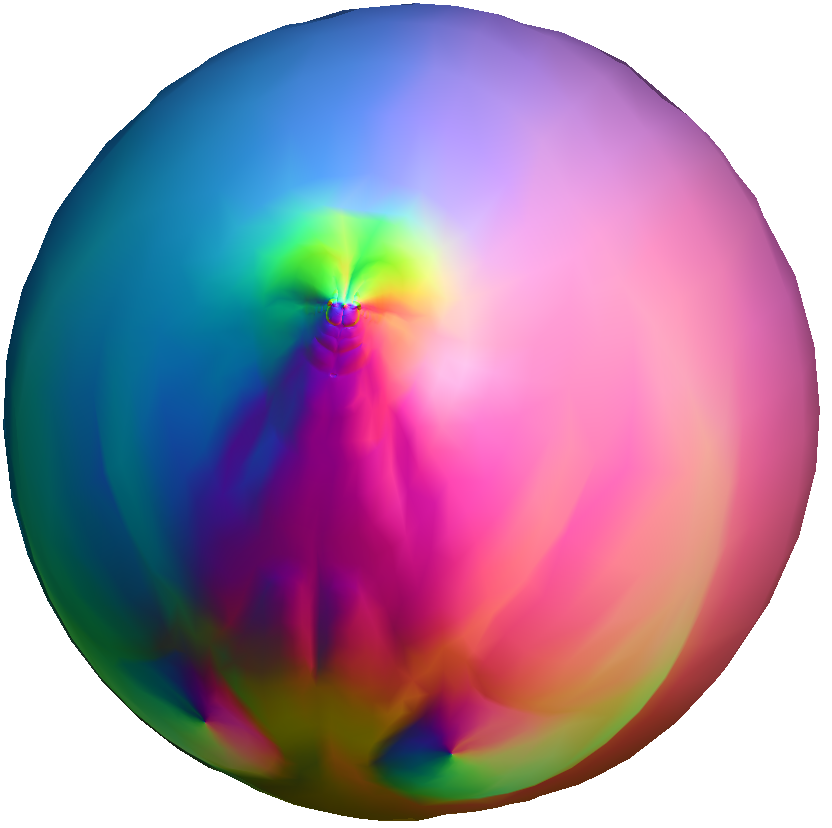 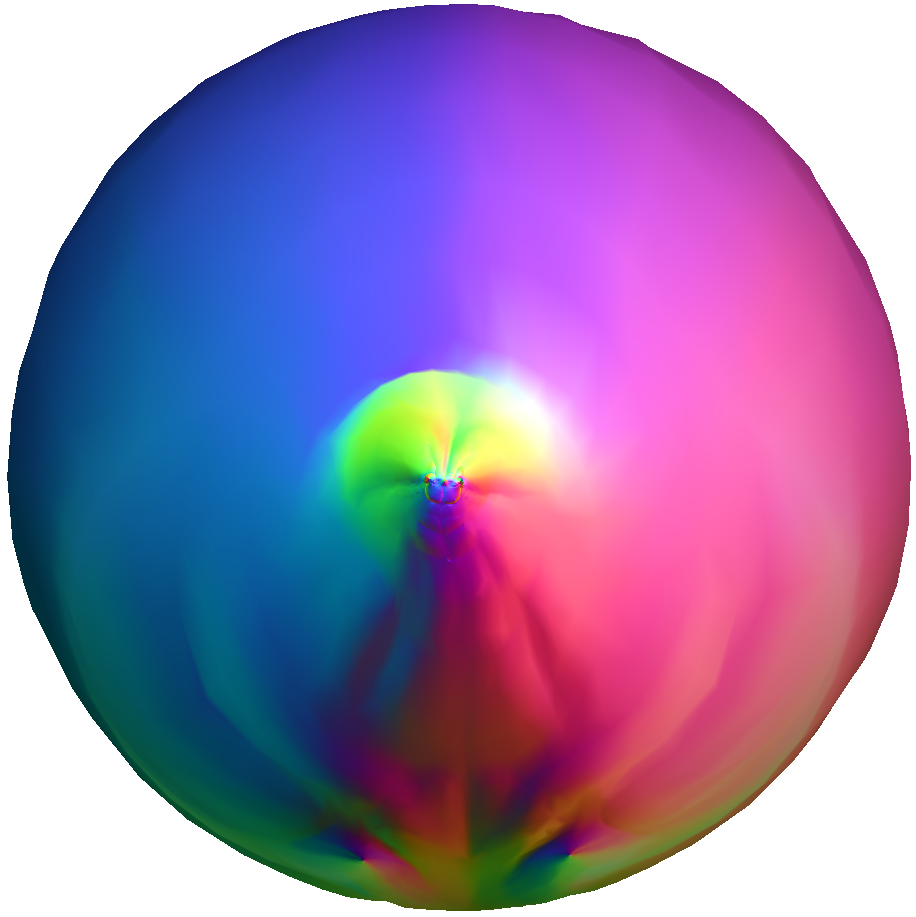 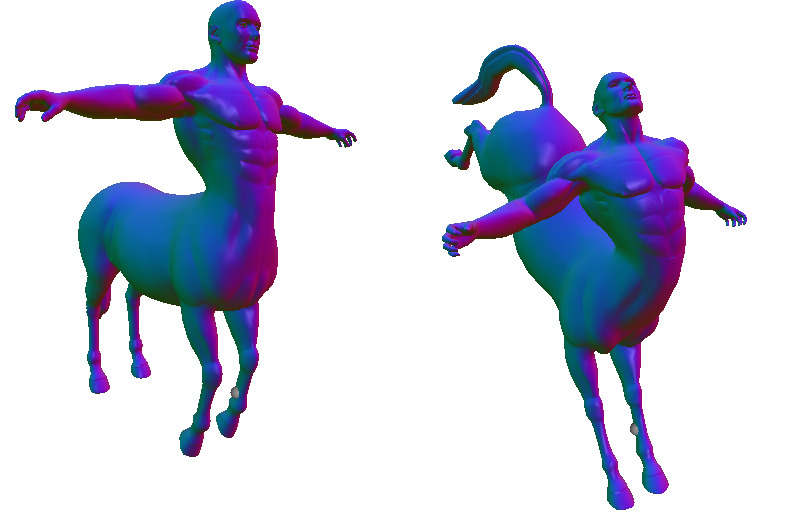 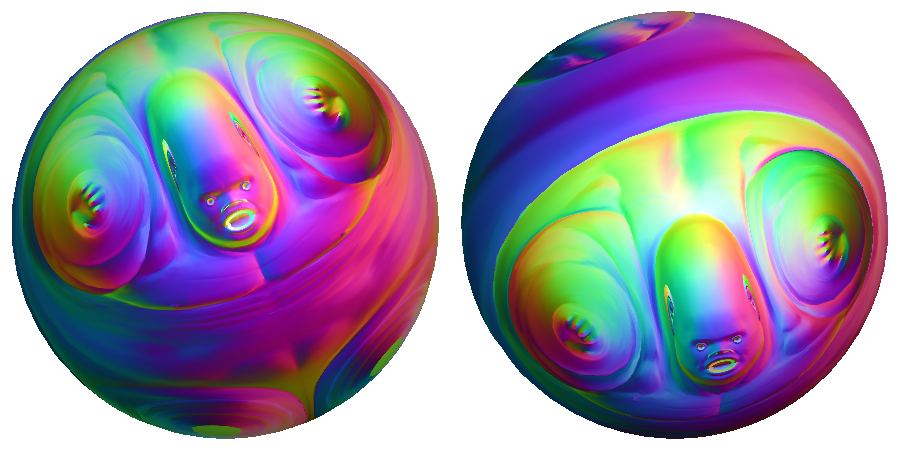 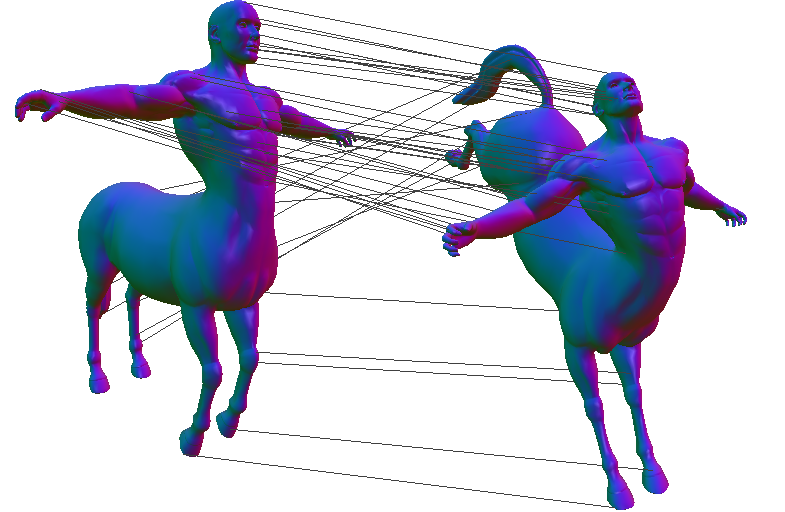 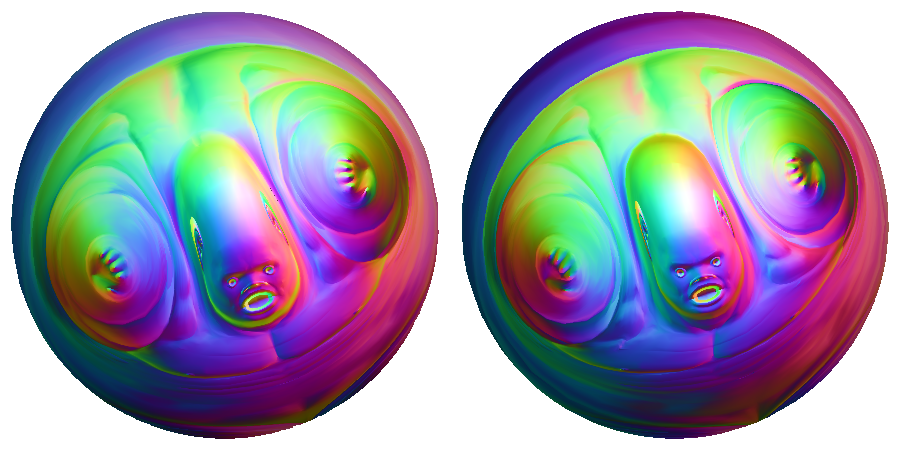 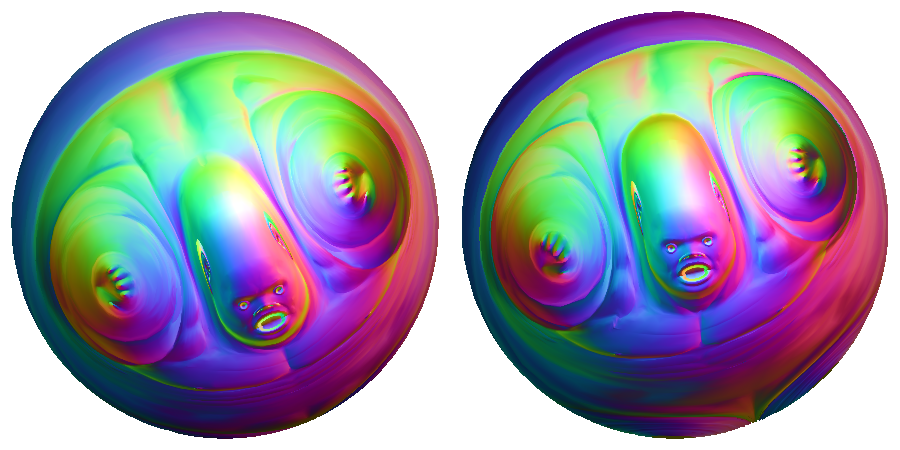 Advected Parametrization
SGP 2019 - Dense Point-to-Point Correspondences Between Genus-Zero Shapes – S.C. Lee, M. Kazhdan
Our Approach (Per Pair of Shapes)
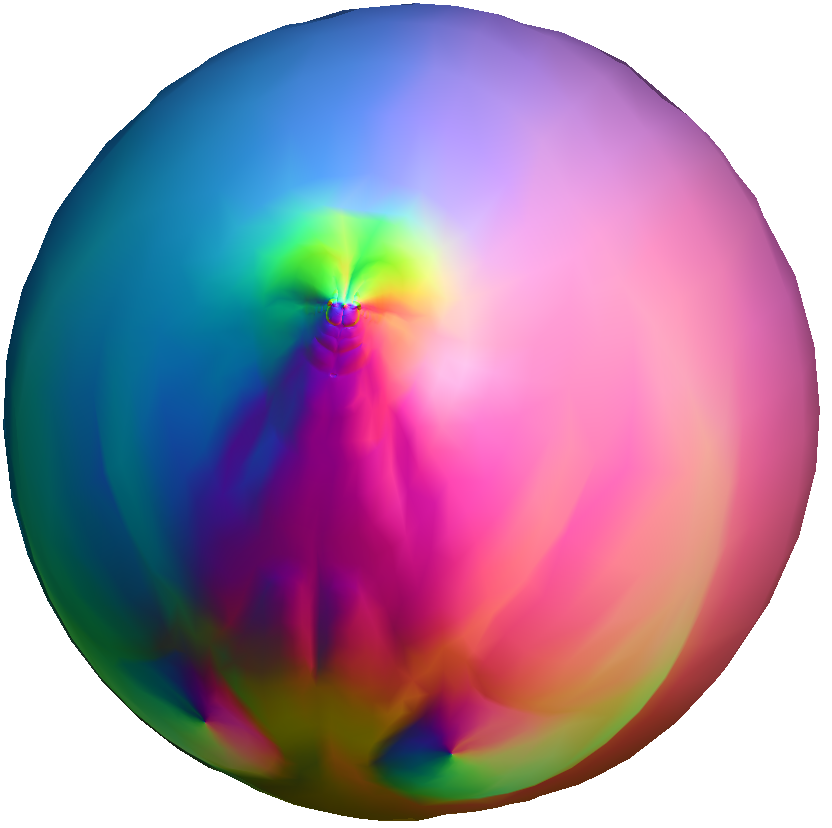 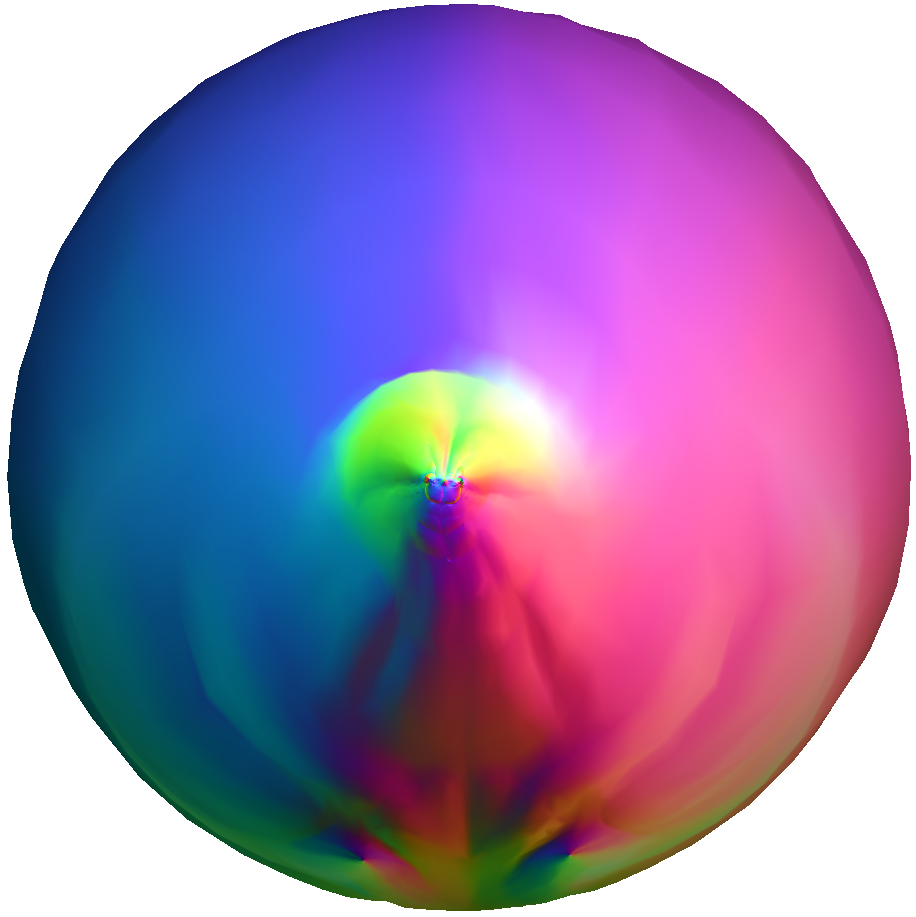 Rotational Alignment
Find the best rotation alignment by maximizing the signals’ correlation using fast signal processing [Baden et al., 2018]
Heat Kernel Signatures [Sun et al., 2009]
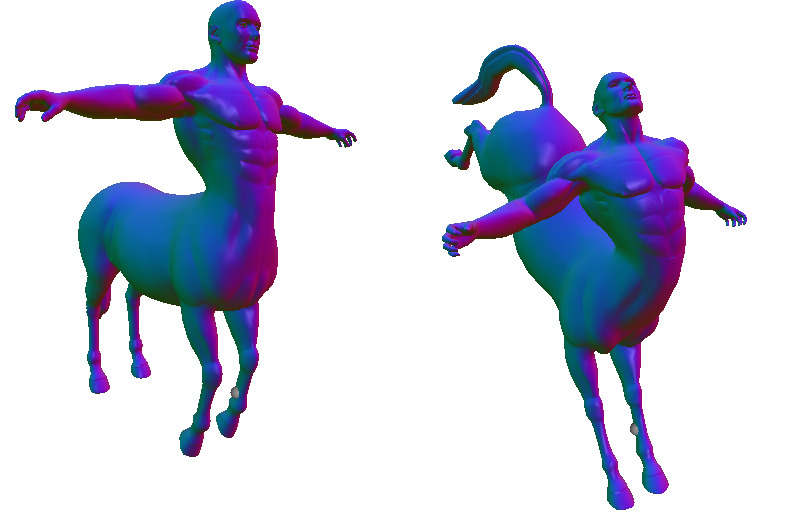 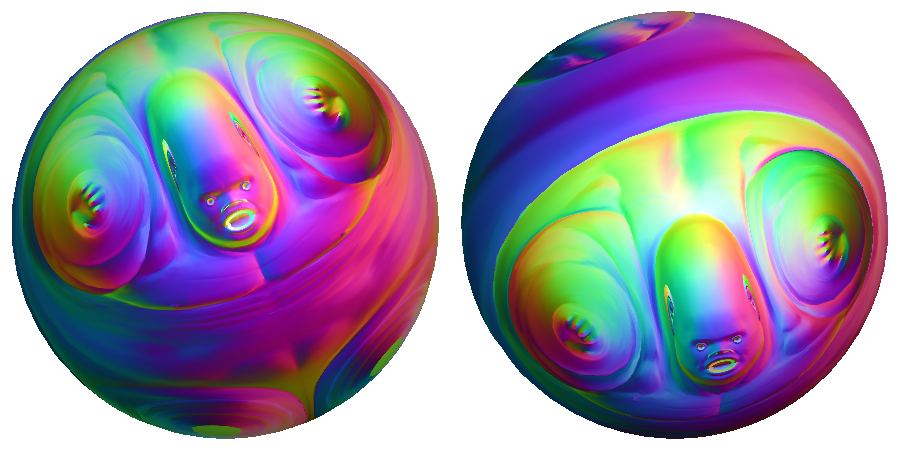 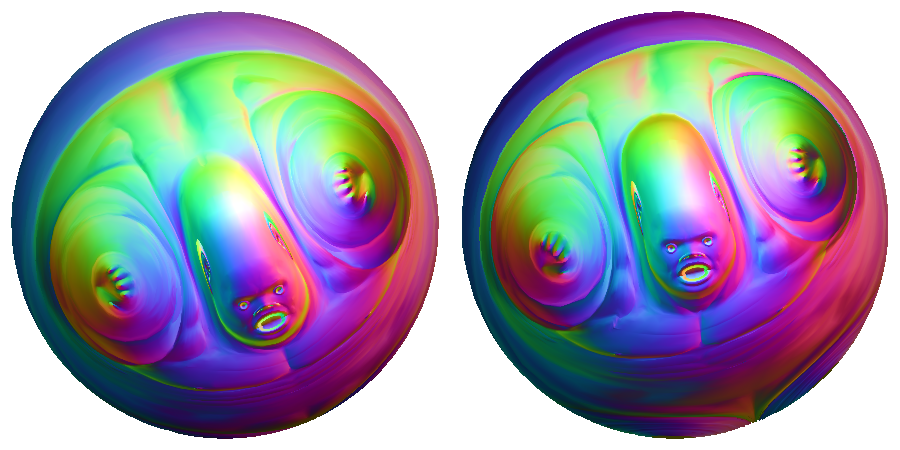 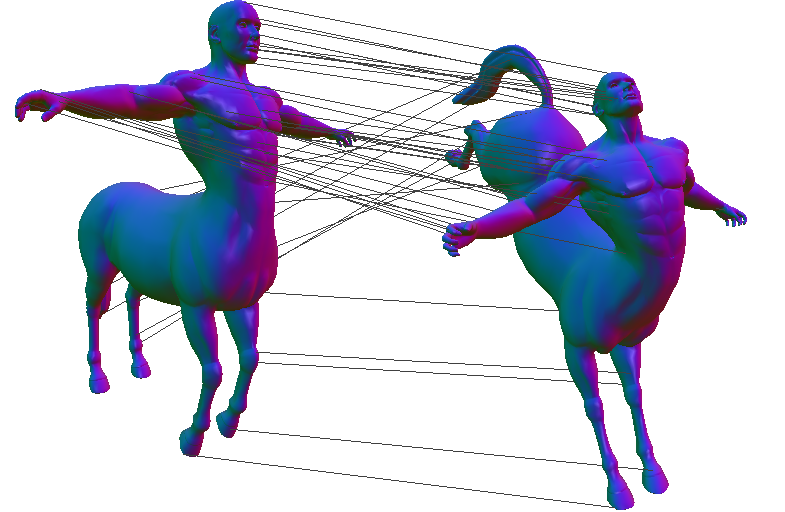 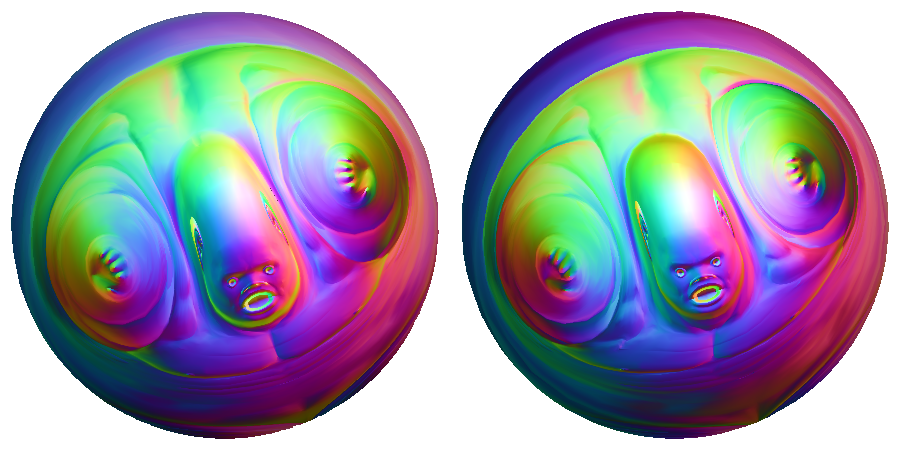 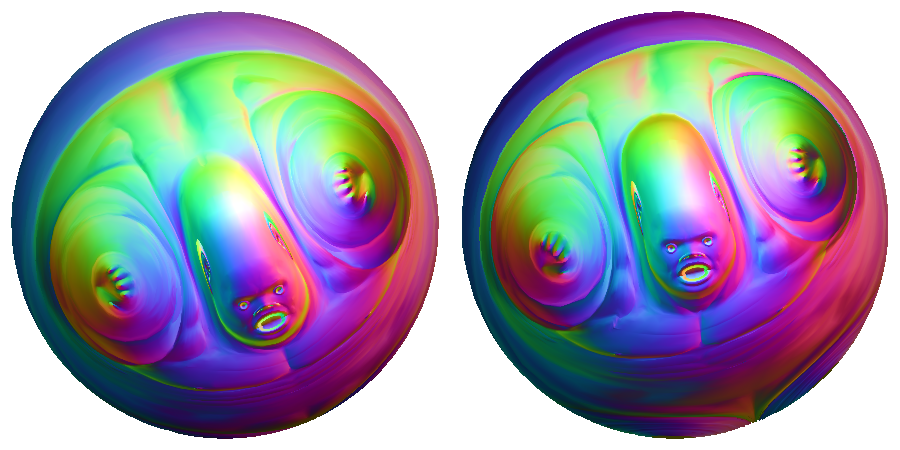 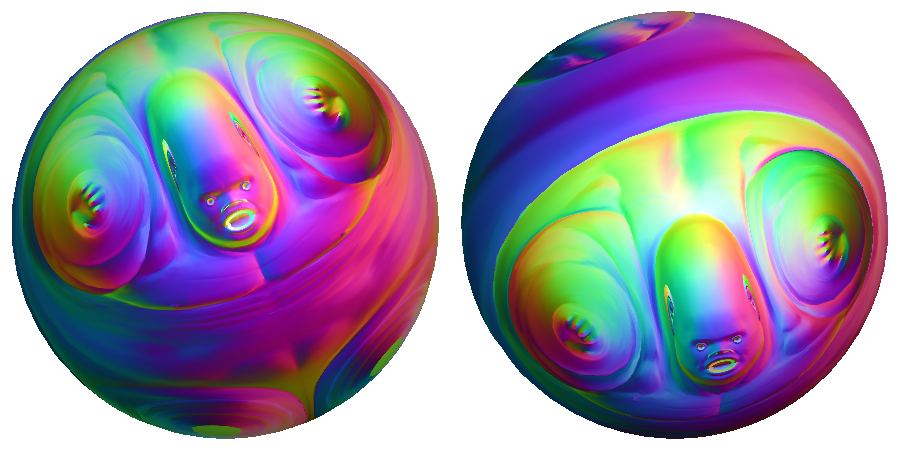 Rotational Alignment
SGP 2019 - Dense Point-to-Point Correspondences Between Genus-Zero Shapes – S.C. Lee, M. Kazhdan
Our Approach (Per Pair of Shapes)
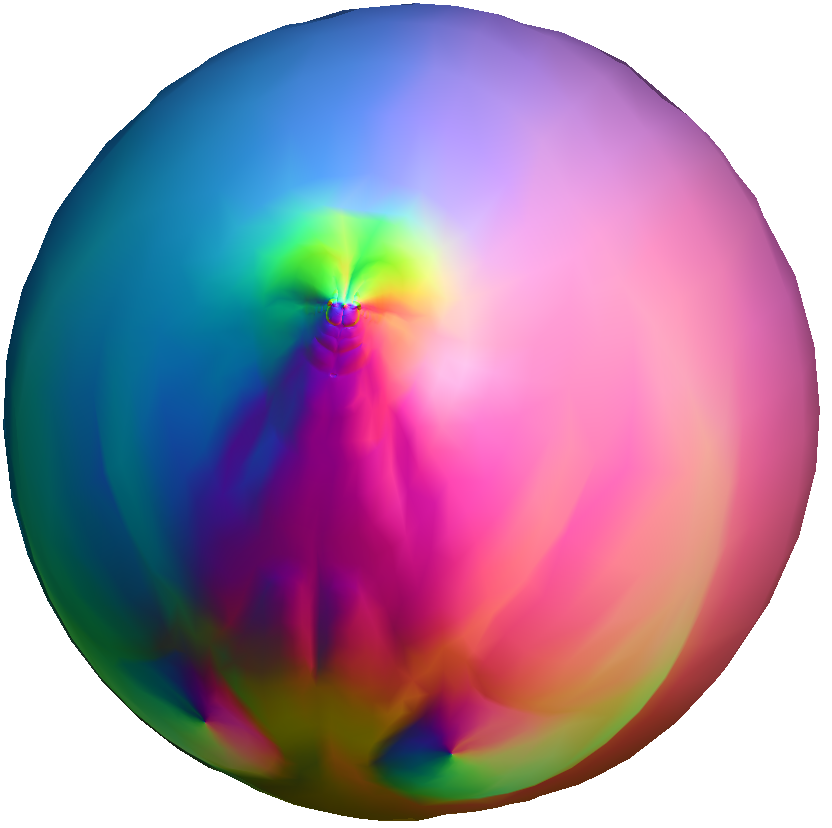 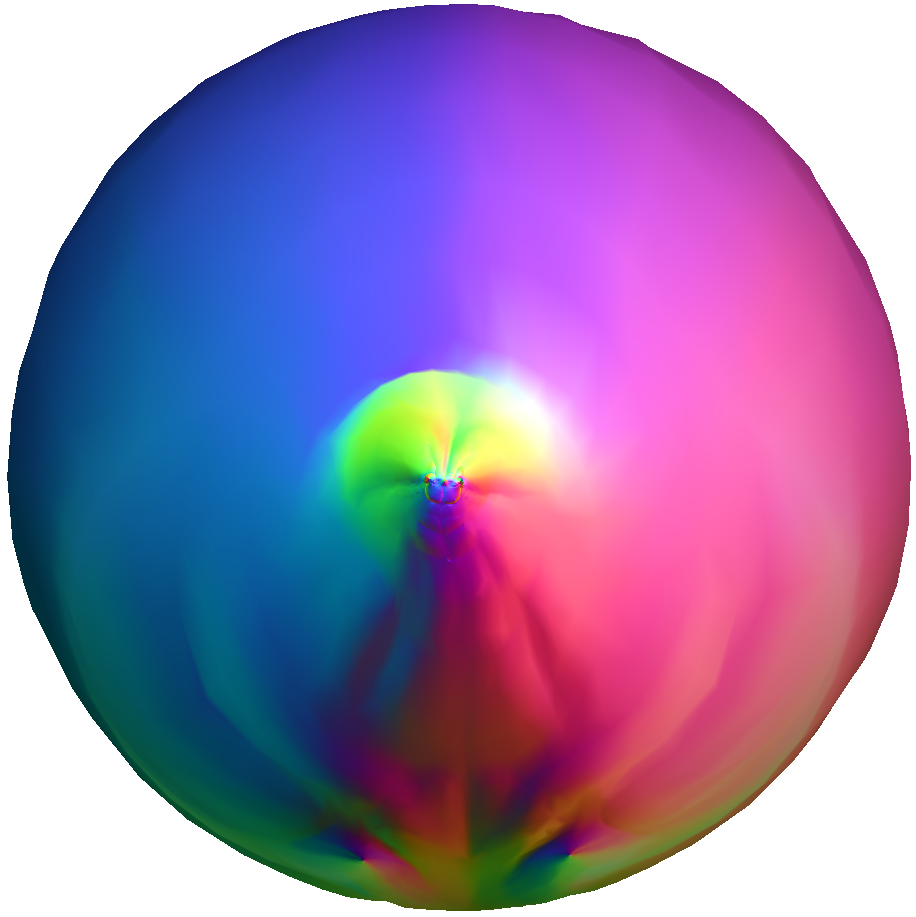 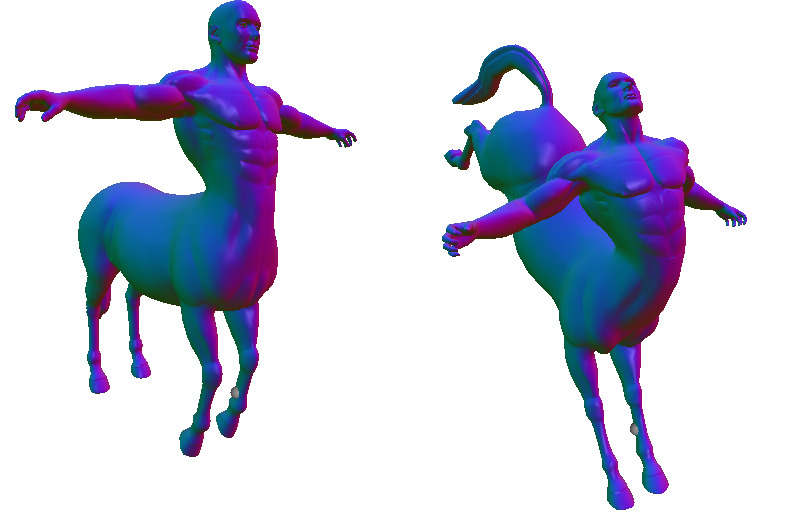 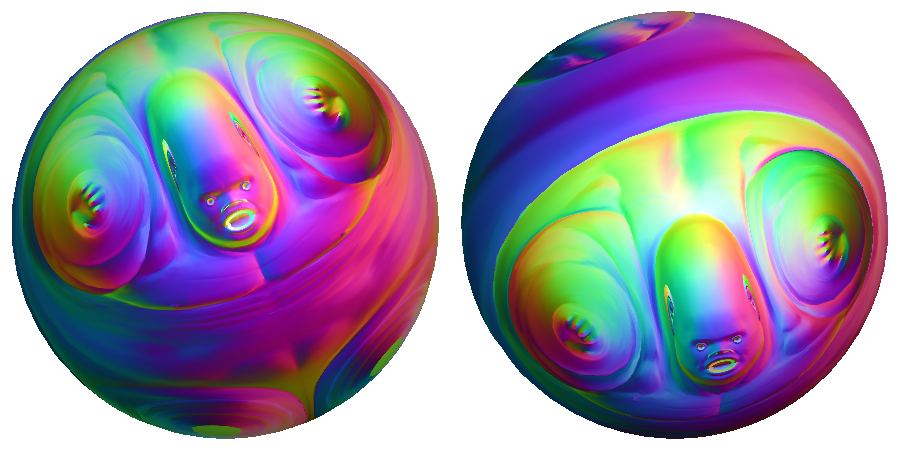 Best Rotation
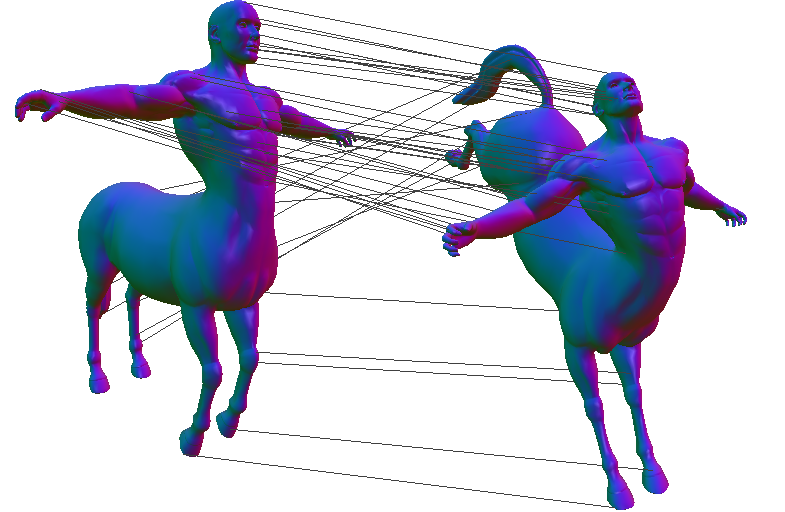 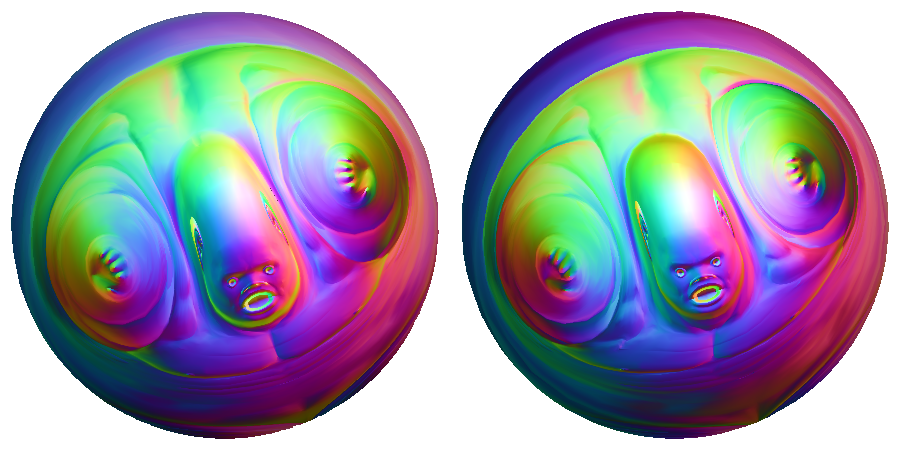 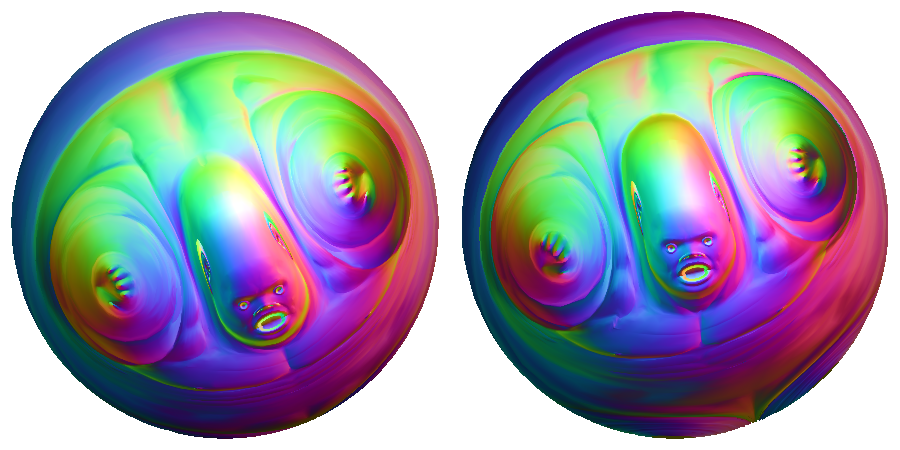 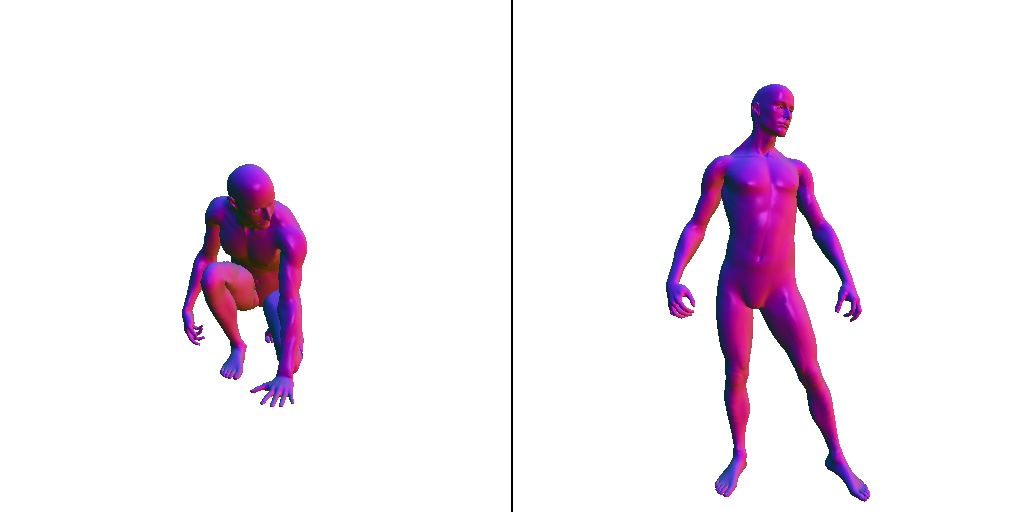 Human Shape
2 Rotation Candidates
SGP 2019 - Dense Point-to-Point Correspondences Between Genus-Zero Shapes – S.C. Lee, M. Kazhdan
Our Approach (Per Pair of Shapes)
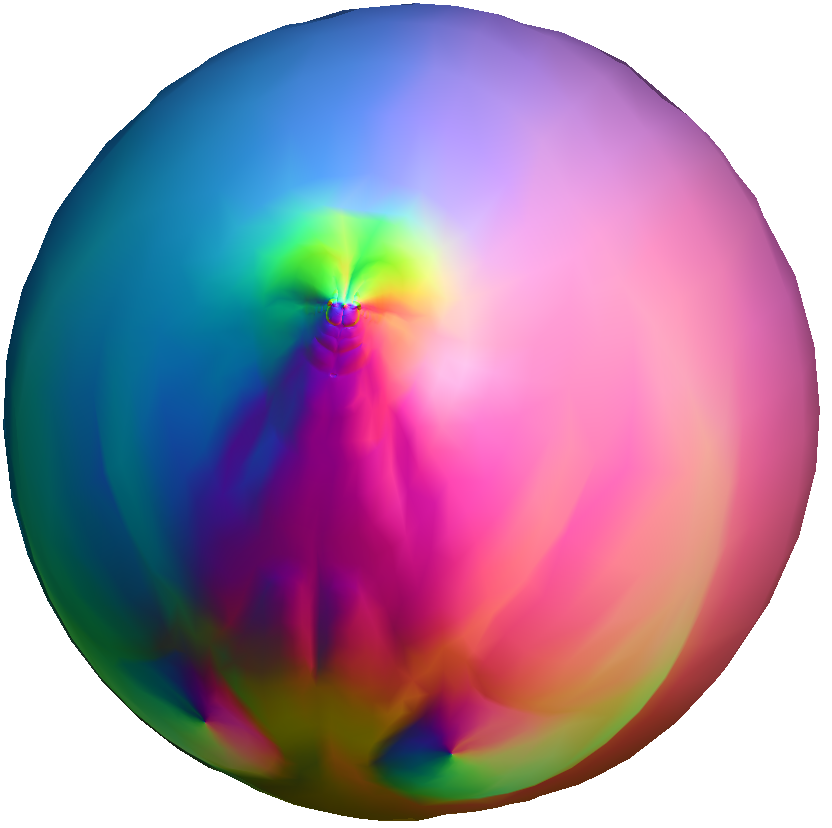 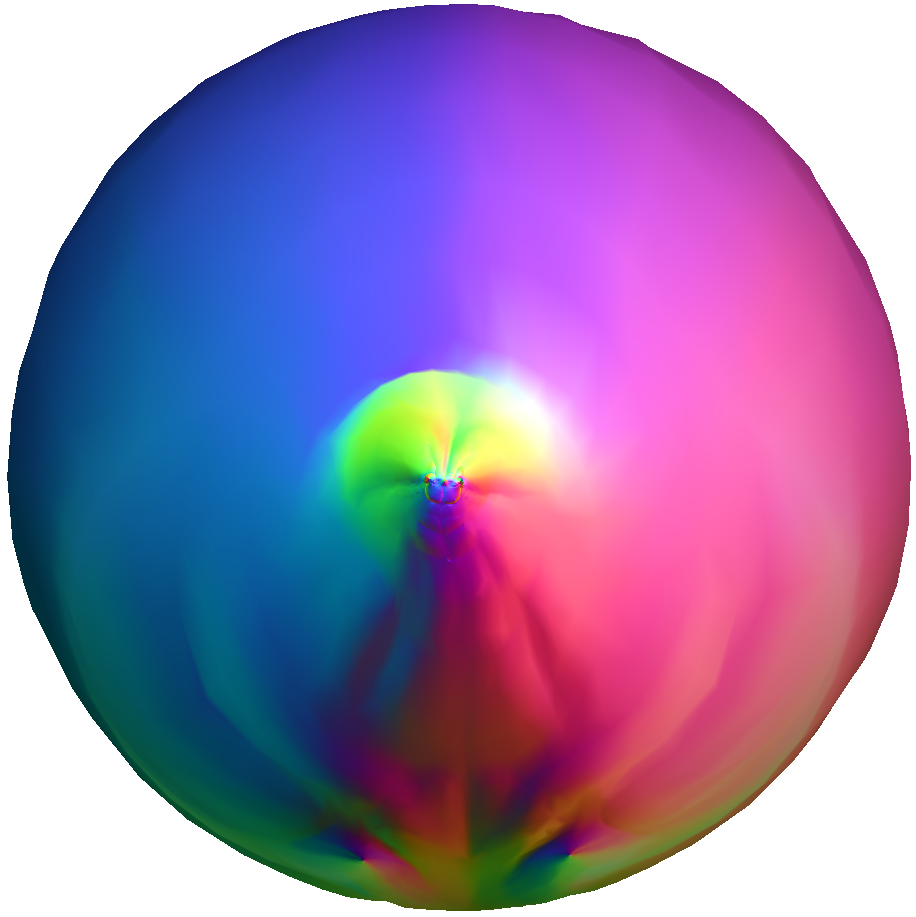 Optical Flow
Solve for a vector field that best registers the signals [Prada et al., 2016]
Coarse-to-fine approach
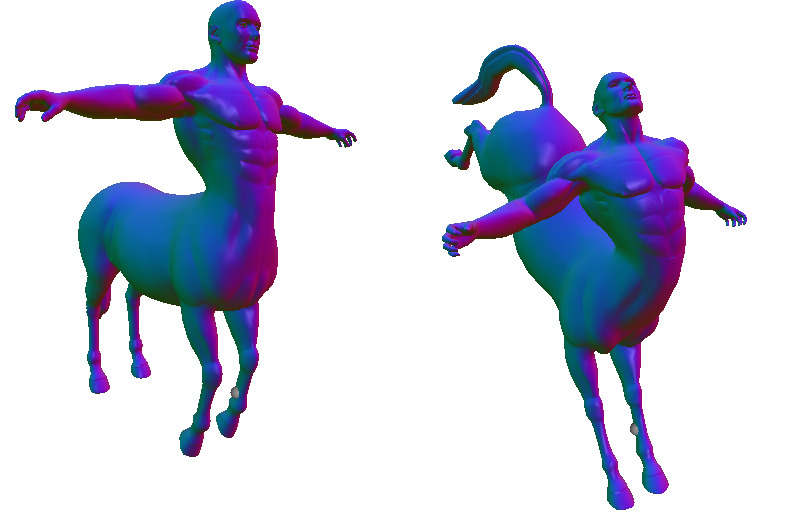 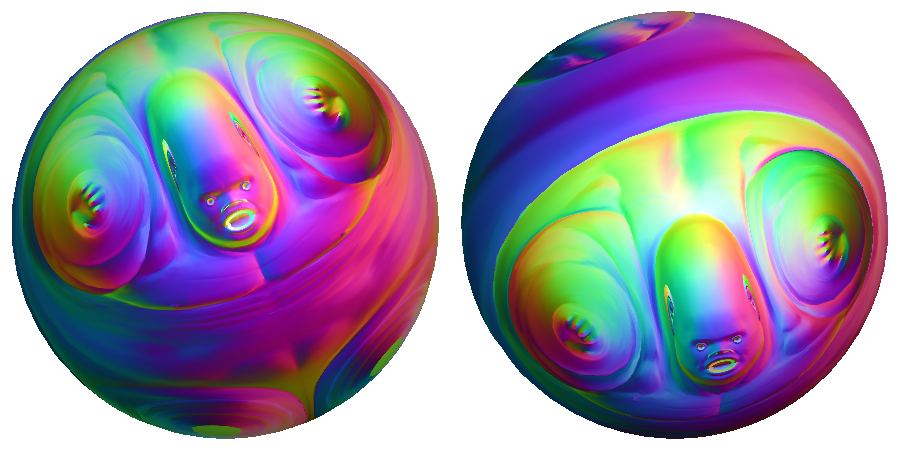 Vector Field
Advected Parameterization
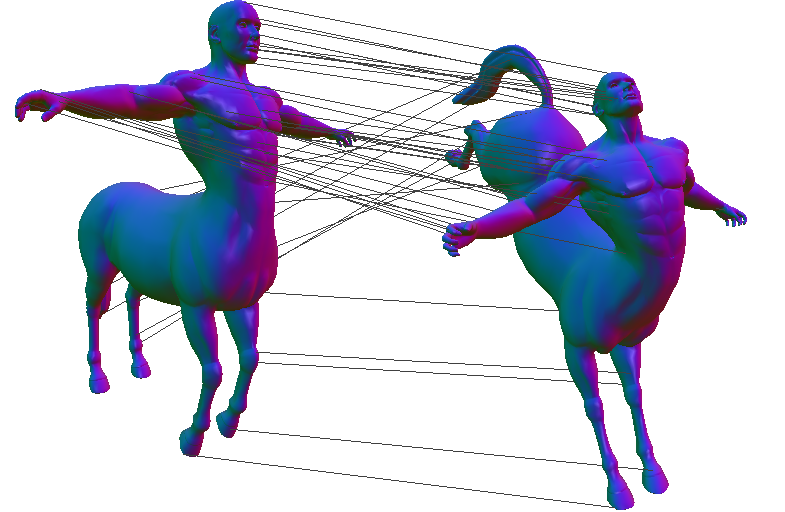 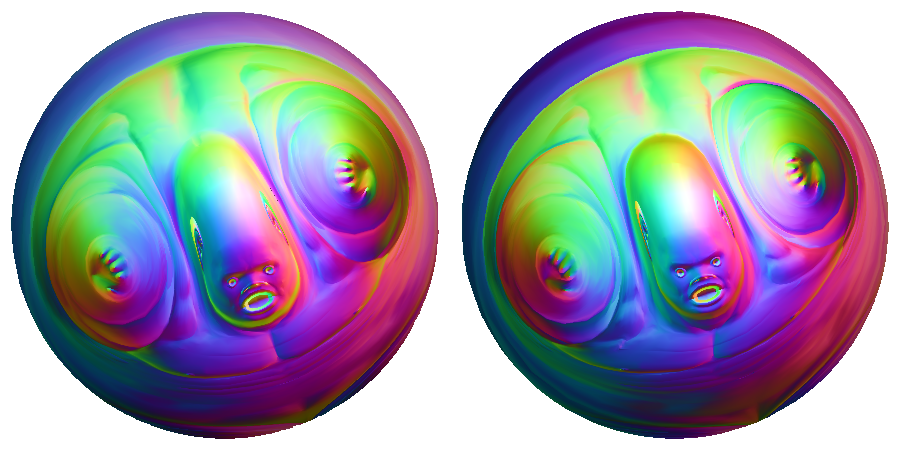 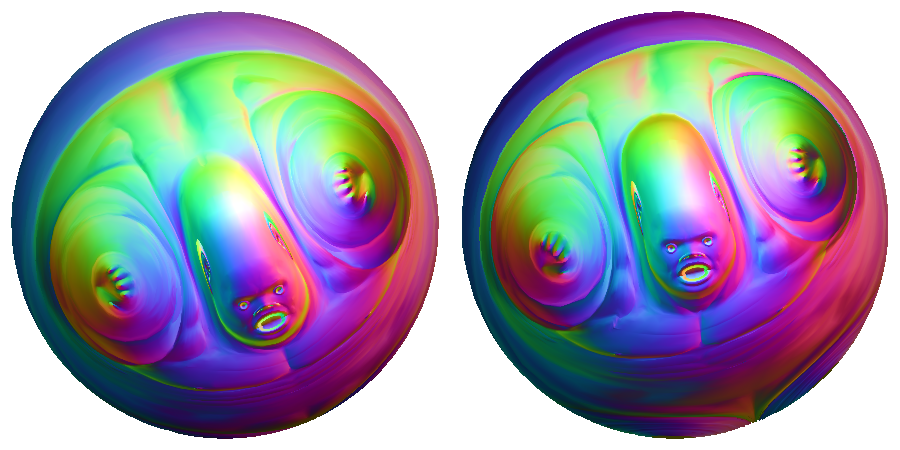 Level 0
SGP 2019 - Dense Point-to-Point Correspondences Between Genus-Zero Shapes – S.C. Lee, M. Kazhdan
Our Approach (Per Pair of Shapes)
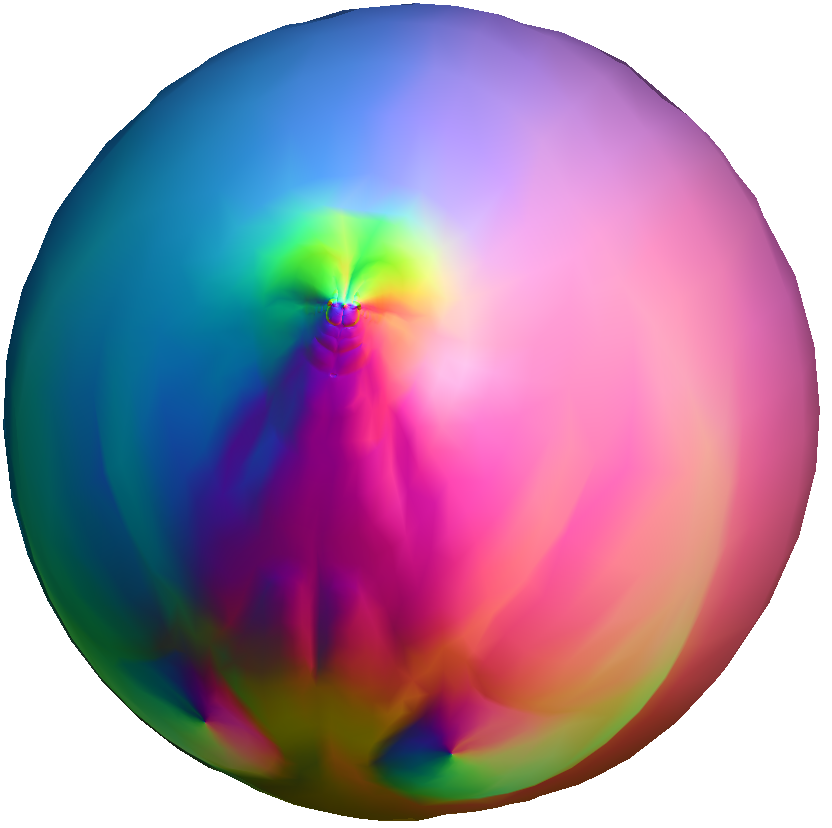 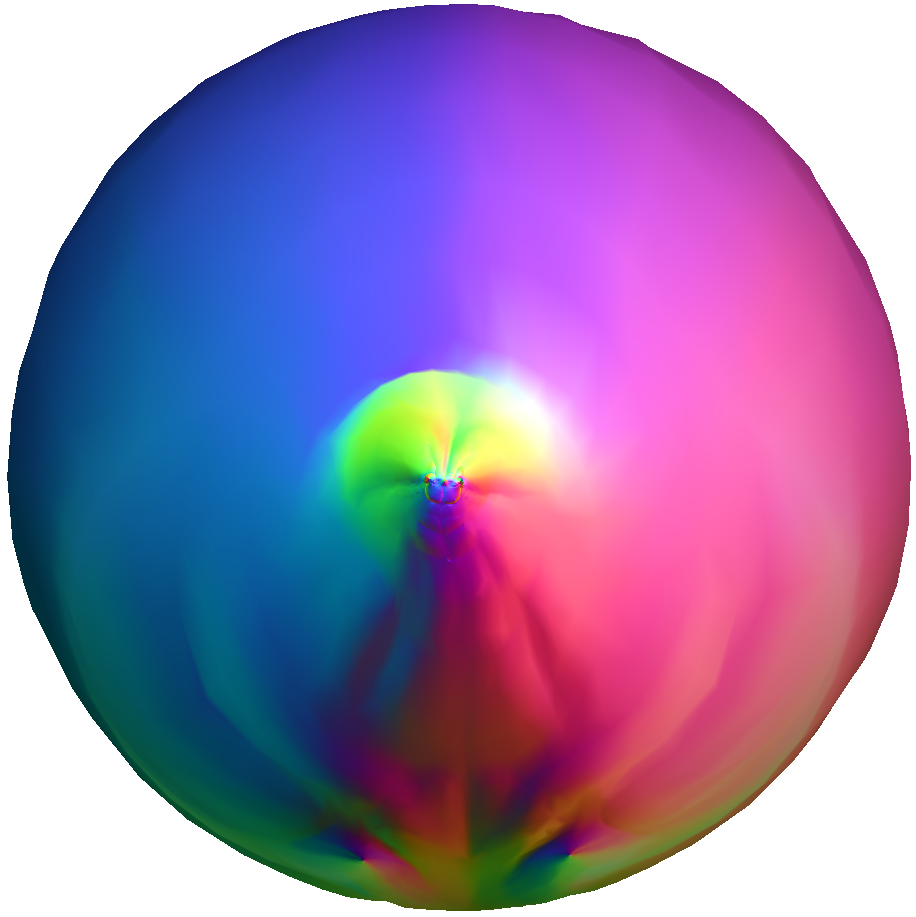 Optical Flow
Solve for a vector field that best matches the signals [Prada et al., 2016]
Coarse-to-fine approach
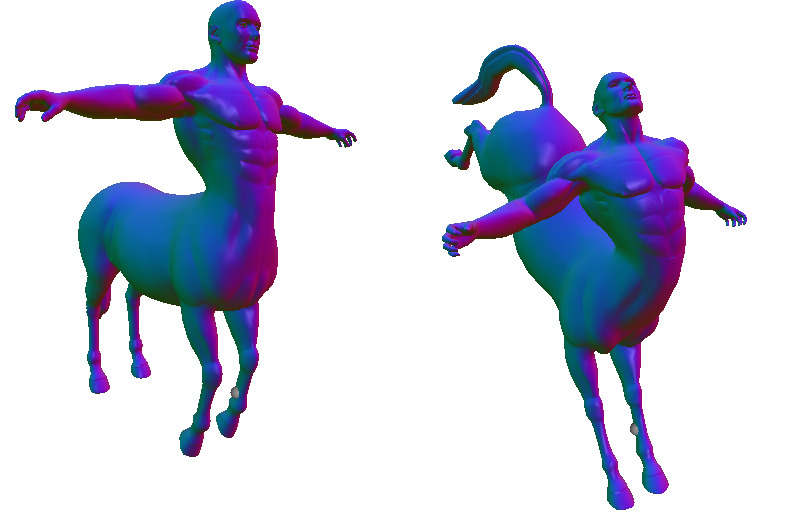 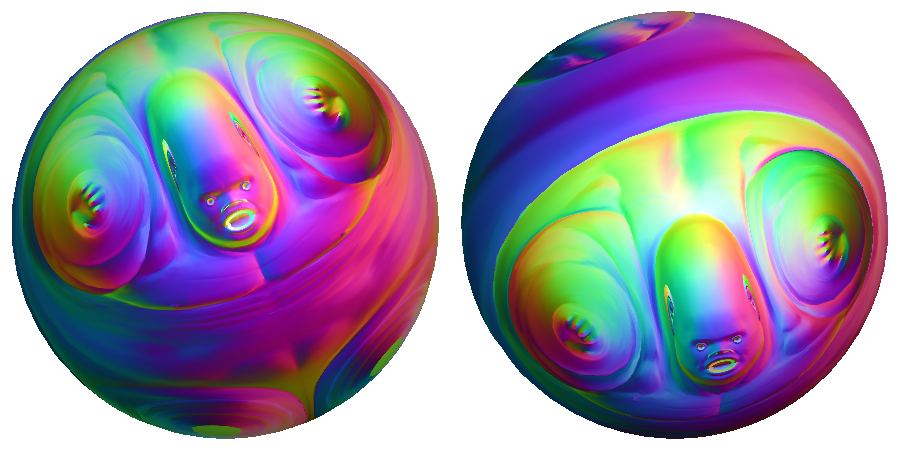 Vector Field
Advected Parameterization
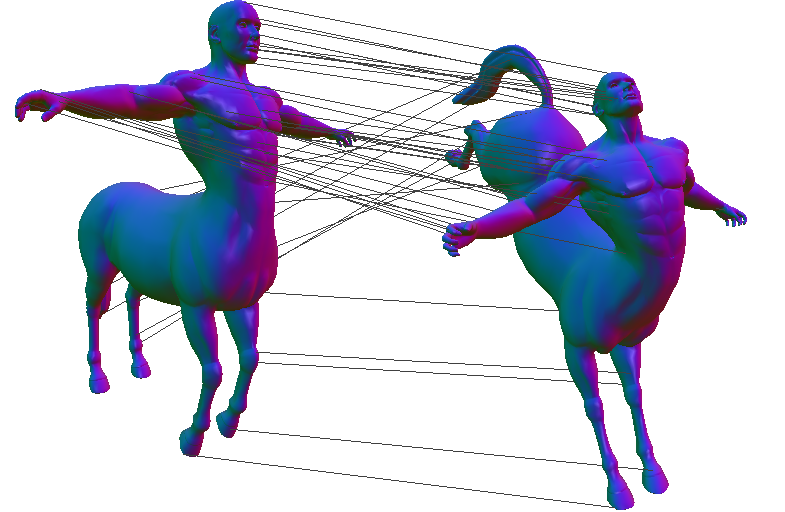 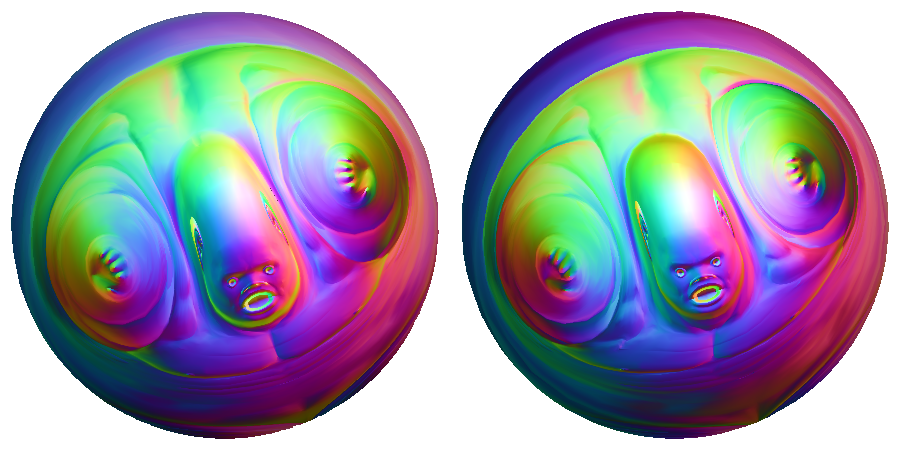 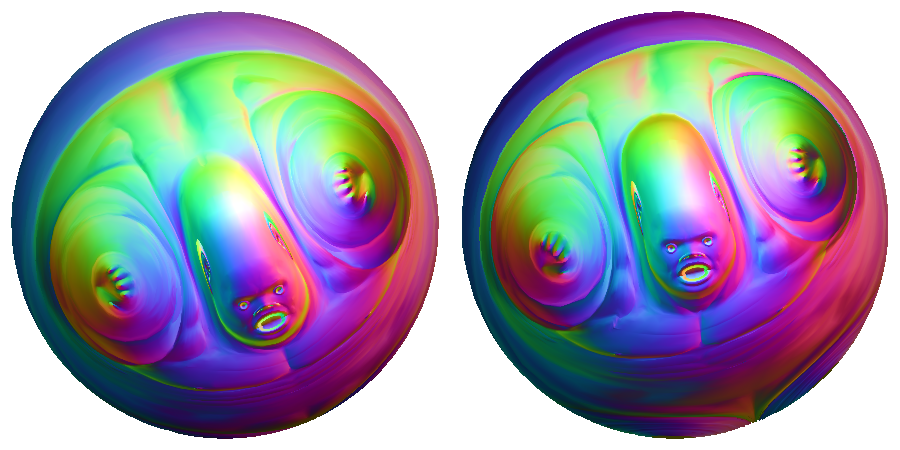 Level 1
SGP 2019 - Dense Point-to-Point Correspondences Between Genus-Zero Shapes – S.C. Lee, M. Kazhdan
Our Approach (Per Pair of Shapes)
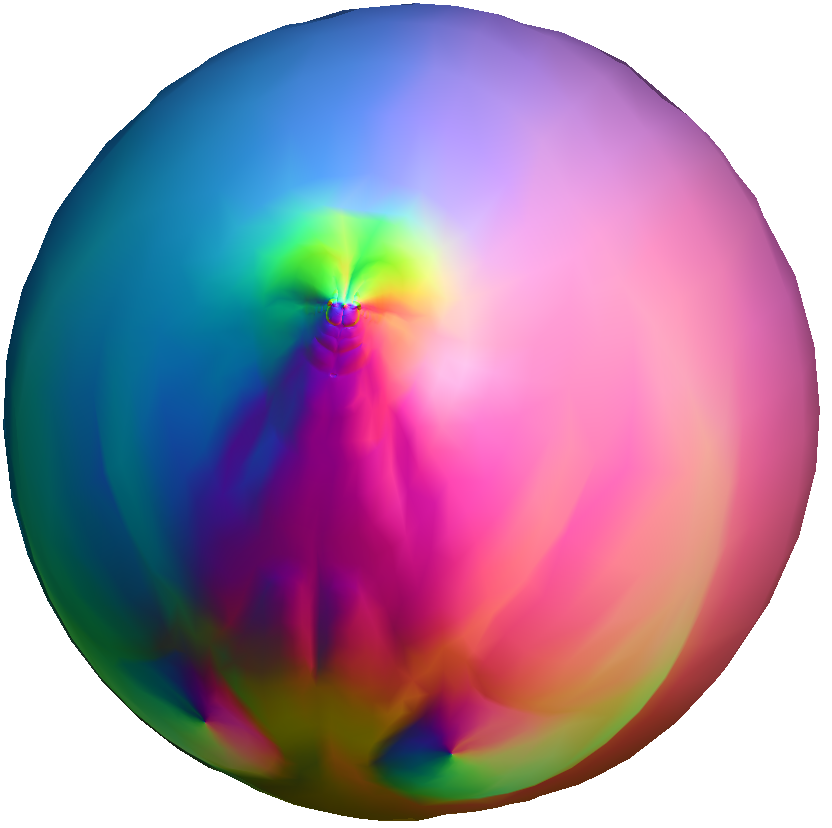 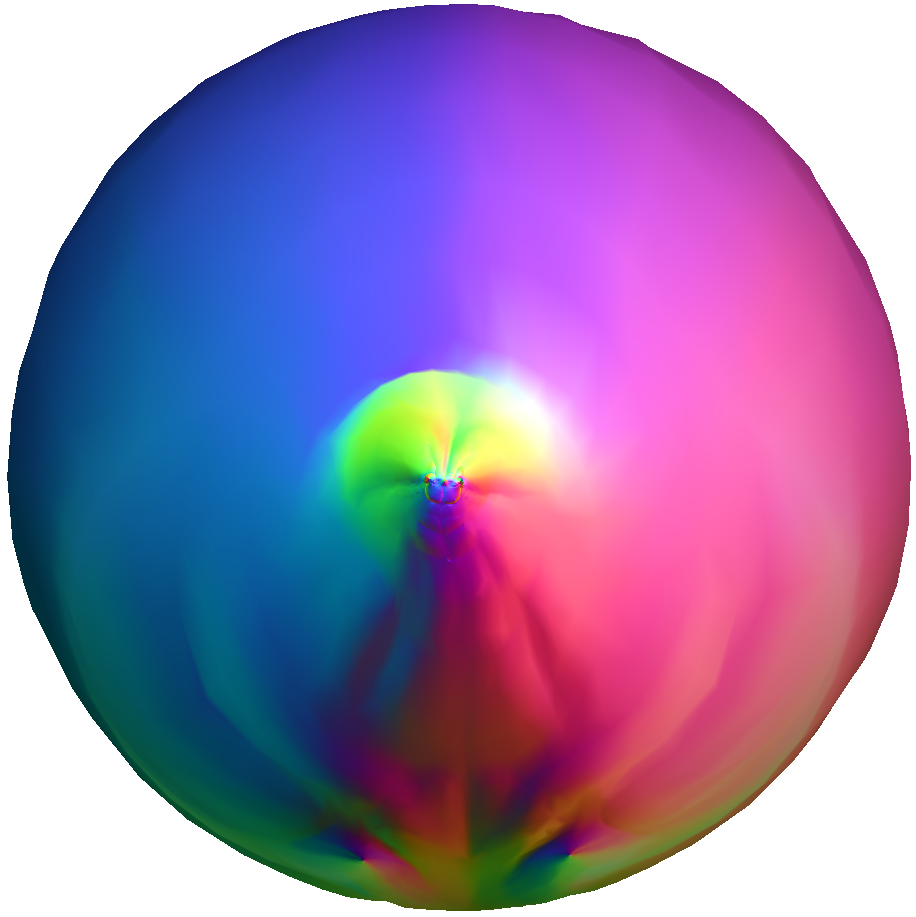 Optical Flow
Solve for a vector field that best matches the signals [Prada et al., 2016]
Coarse-to-fine approach
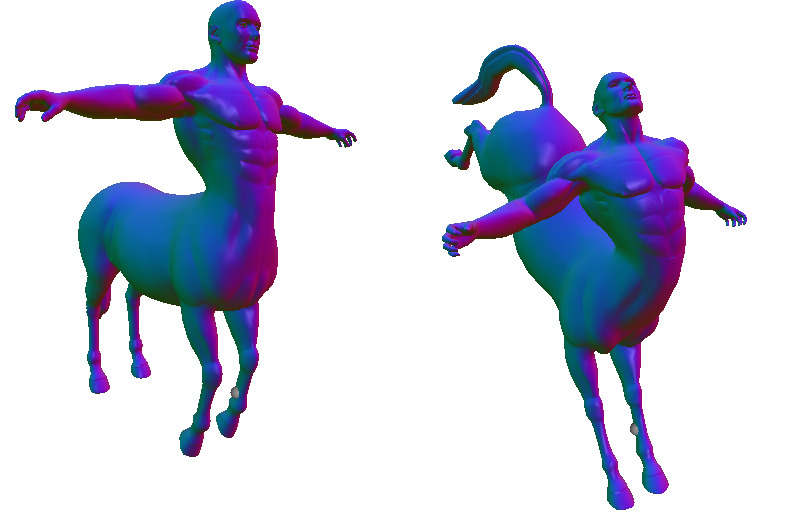 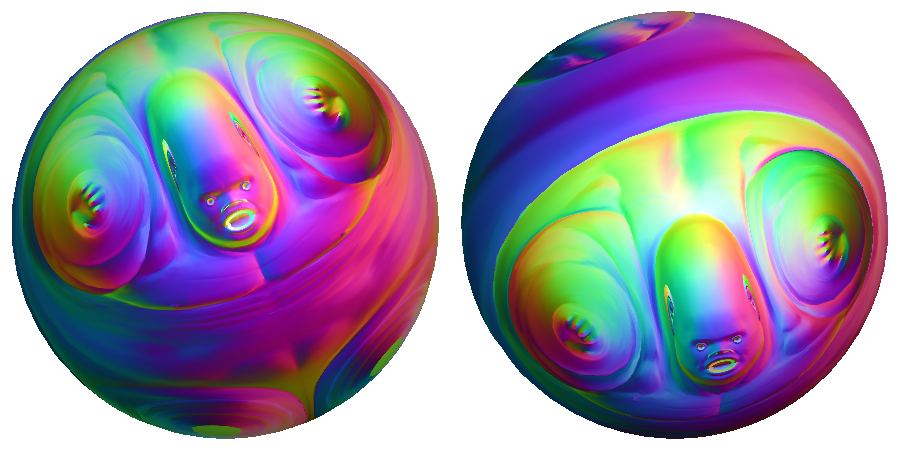 Vector Field
Advected Parameterization
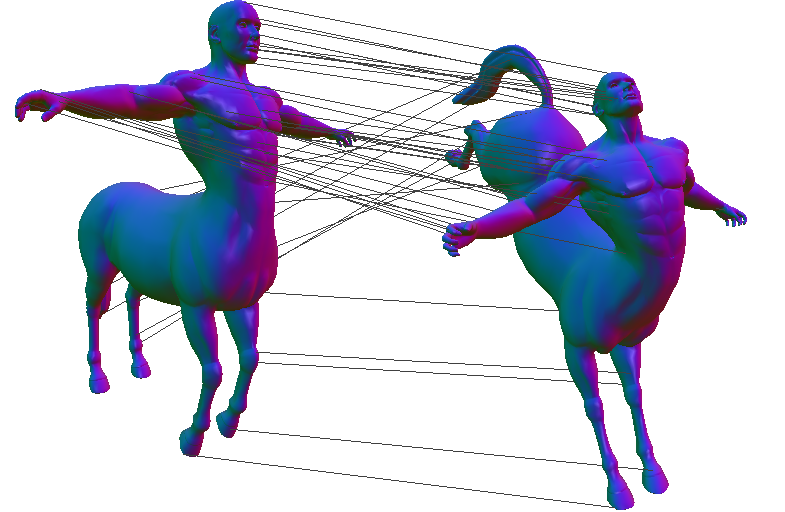 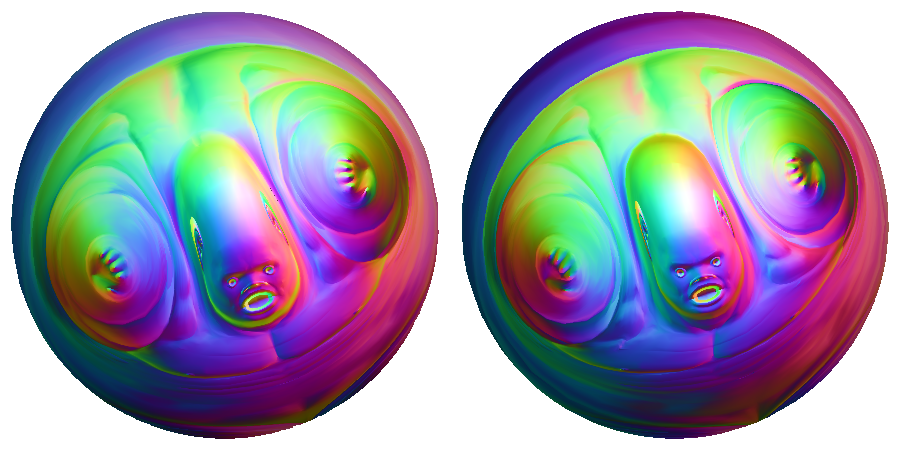 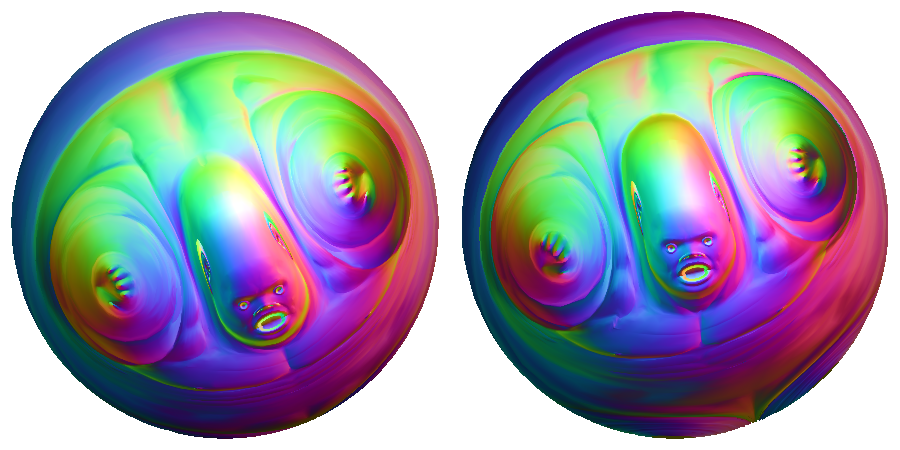 Level 2
SGP 2019 - Dense Point-to-Point Correspondences Between Genus-Zero Shapes – S.C. Lee, M. Kazhdan
Our Approach (Per Pair of Shapes)
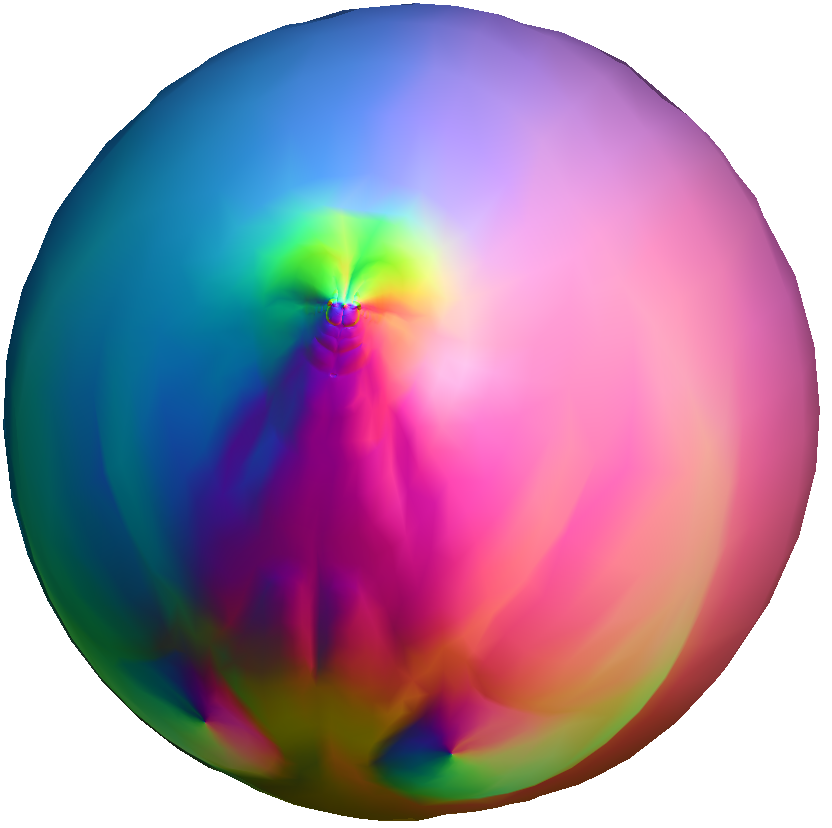 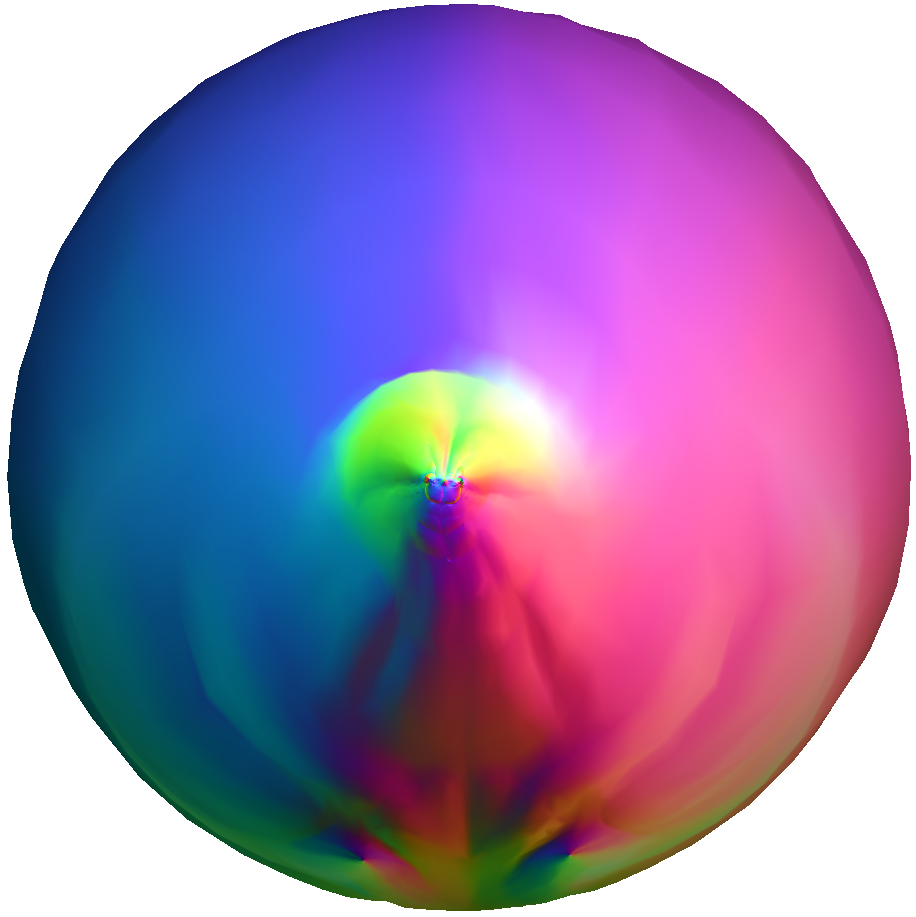 Optical Flow
Solve for a vector field that best matches the signals [Prada et al., 2016]
Coarse-to-fine approach
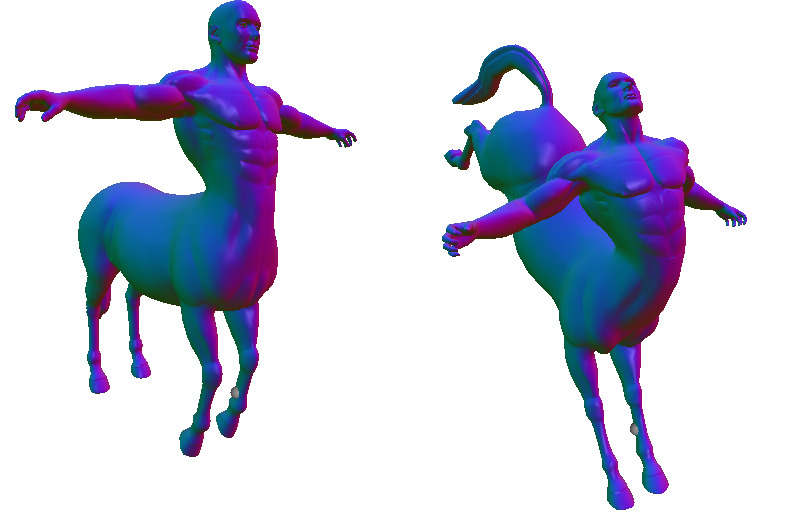 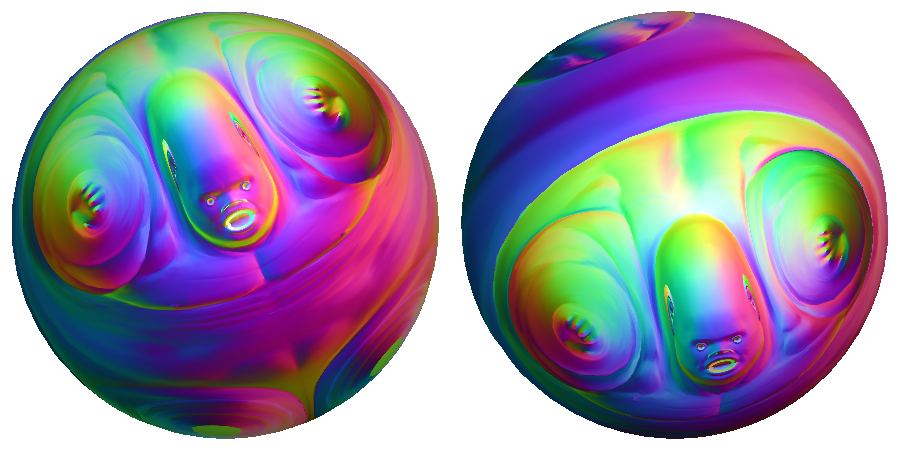 Vector Field
Advected Parameterization
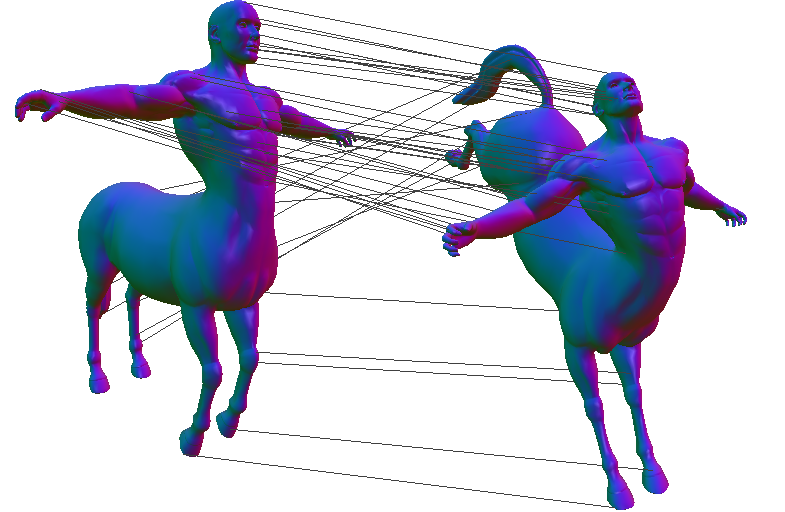 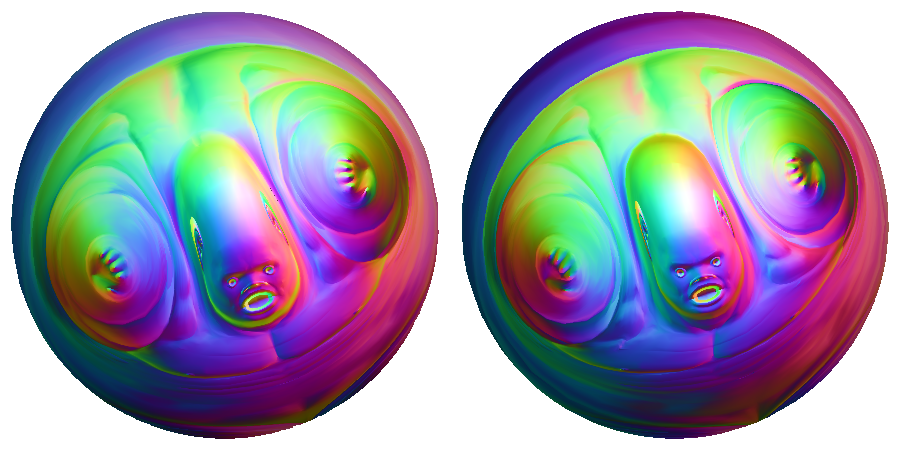 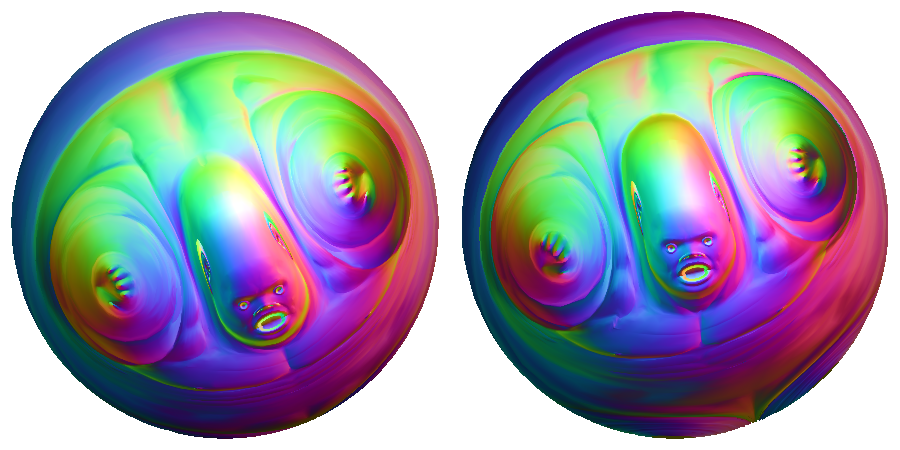 Level 3
SGP 2019 - Dense Point-to-Point Correspondences Between Genus-Zero Shapes – S.C. Lee, M. Kazhdan
Our Approach
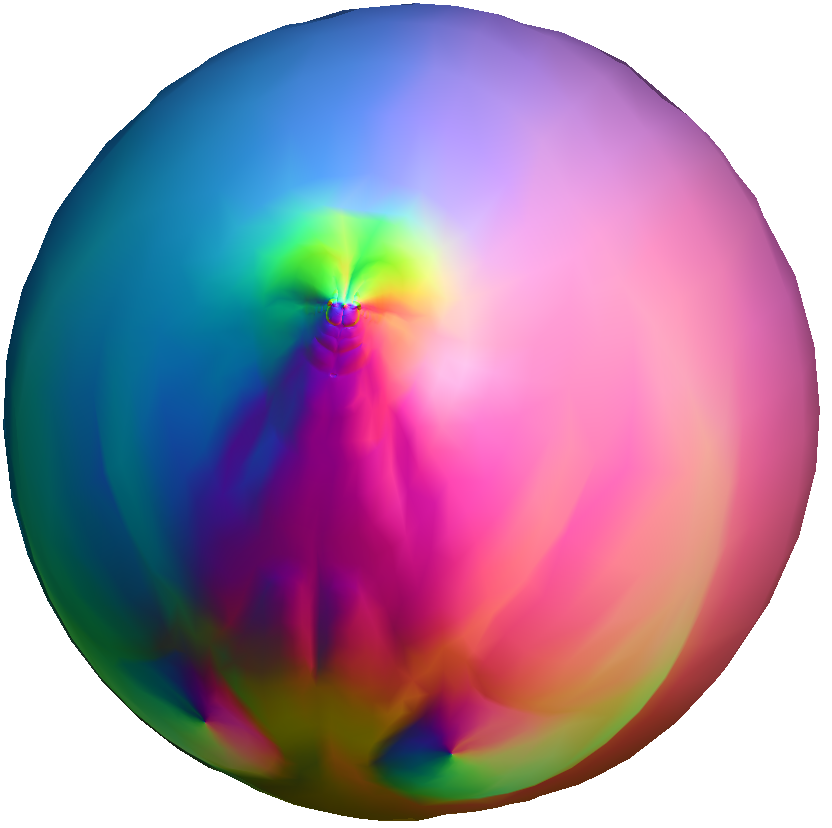 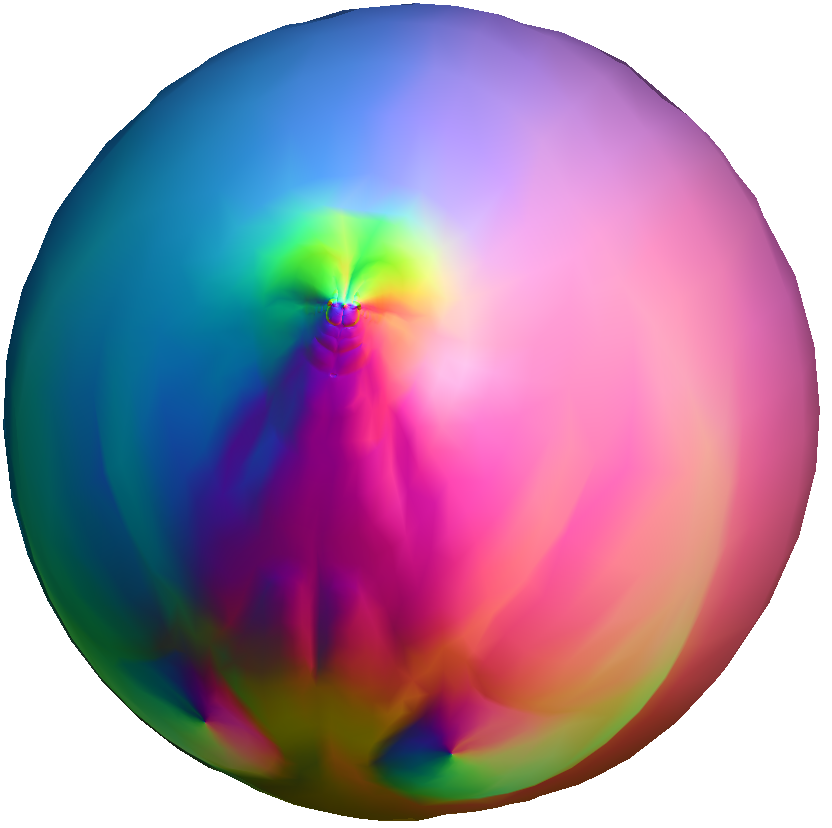 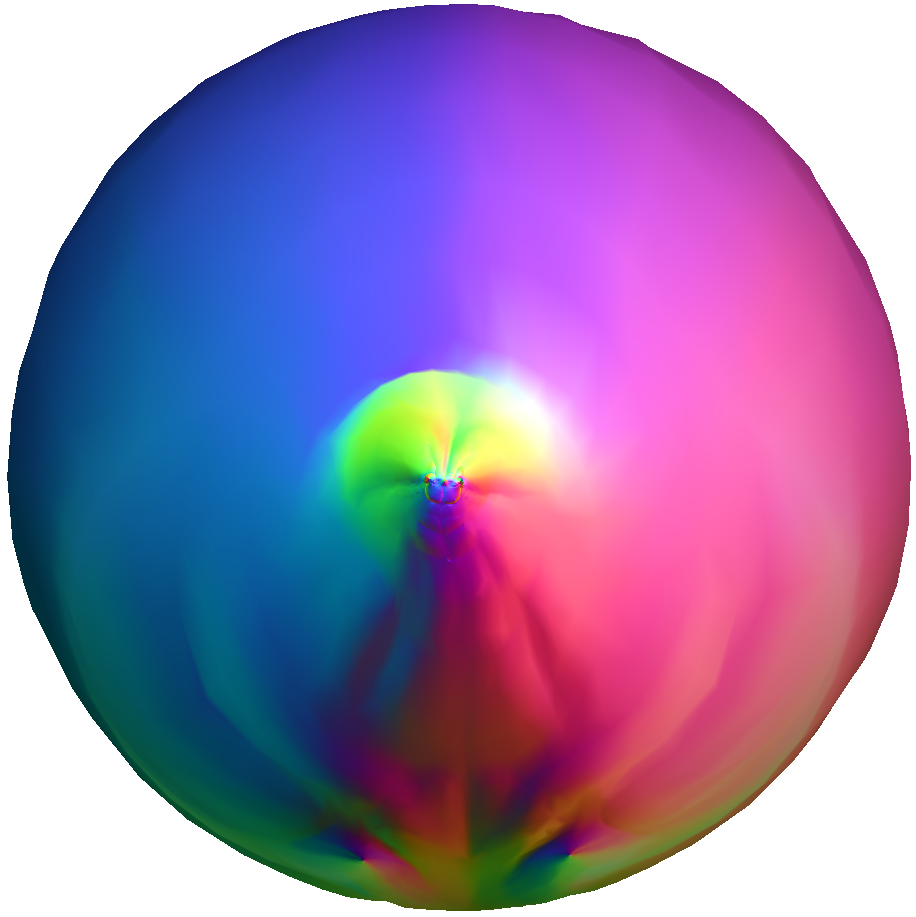 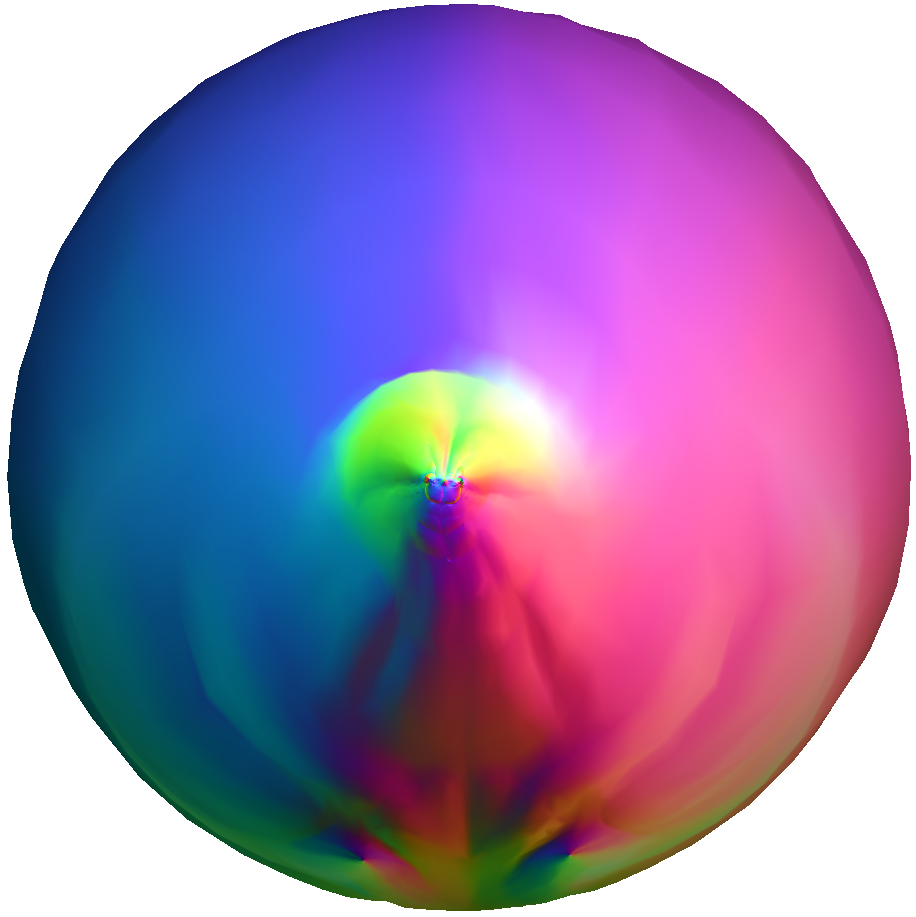 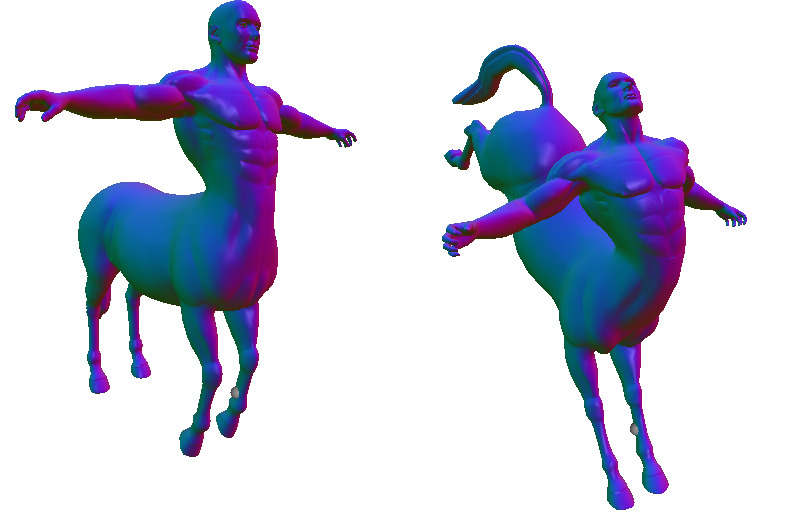 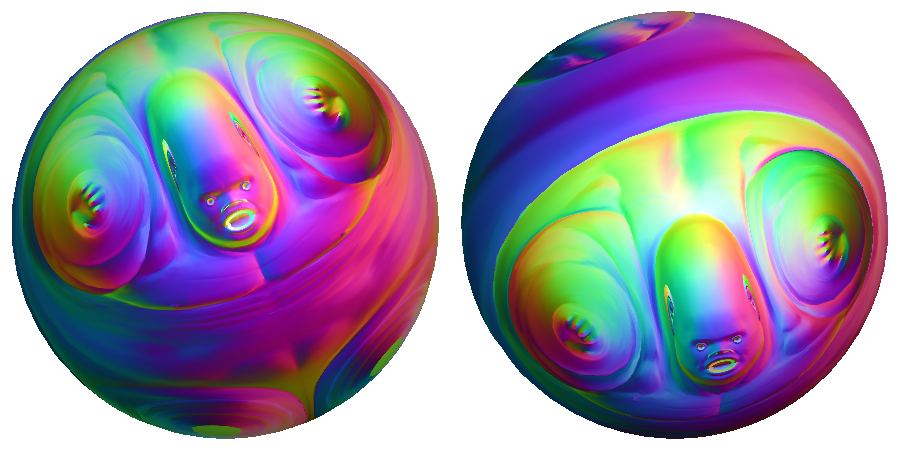 spherical parameterization,
rotation alignment,
optical flow
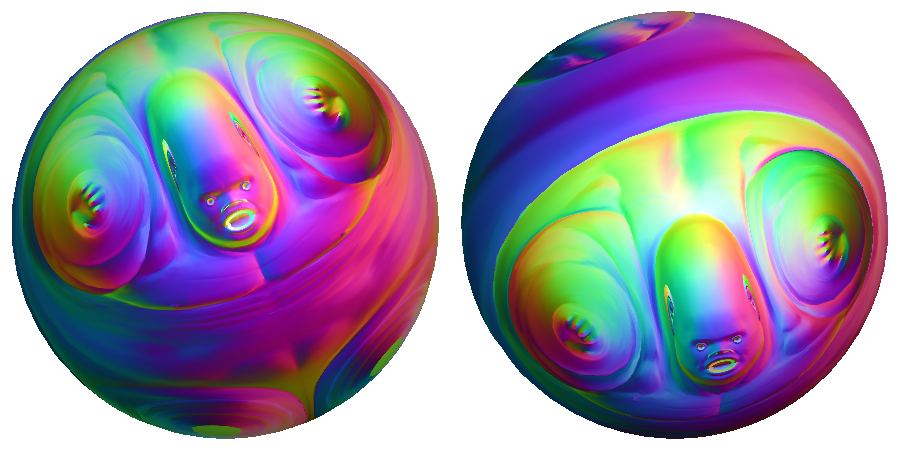 centered conformal parametrization
authalic evolution
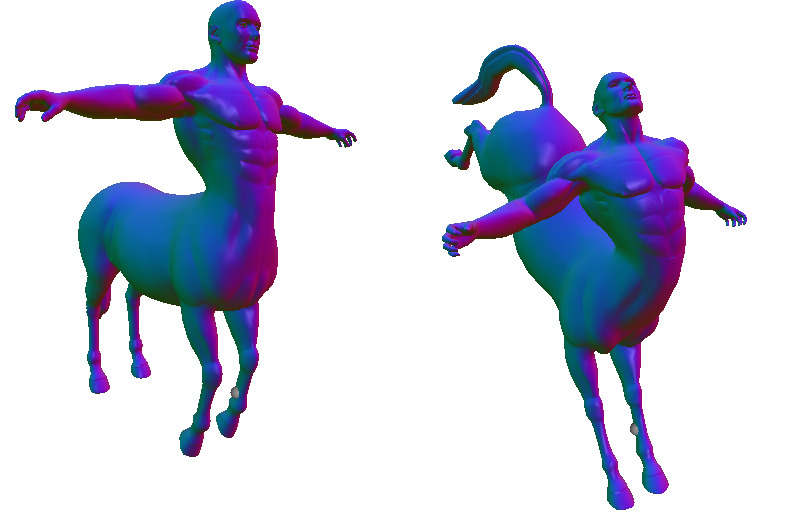 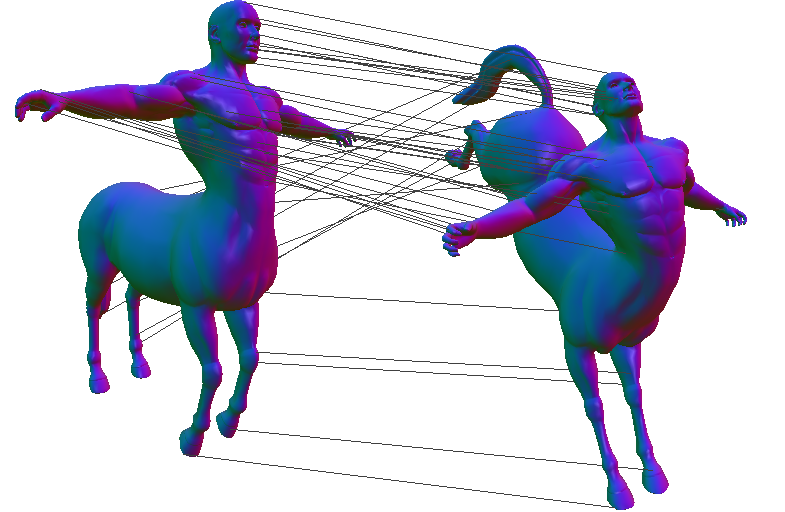 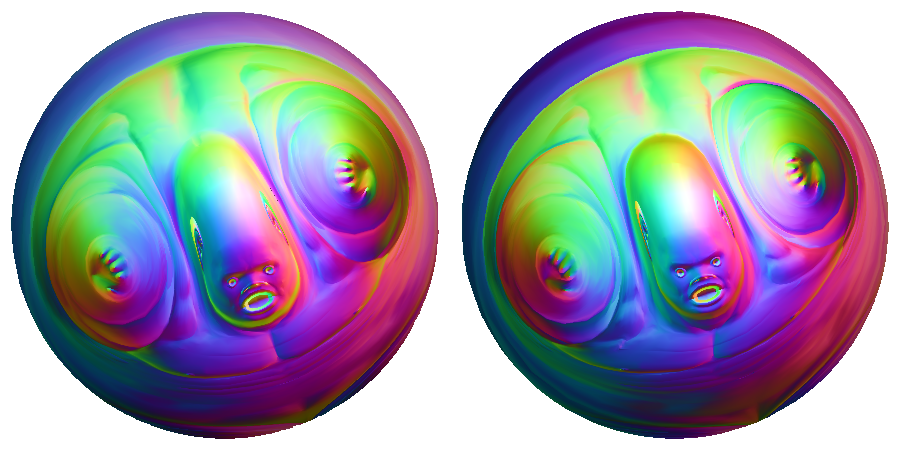 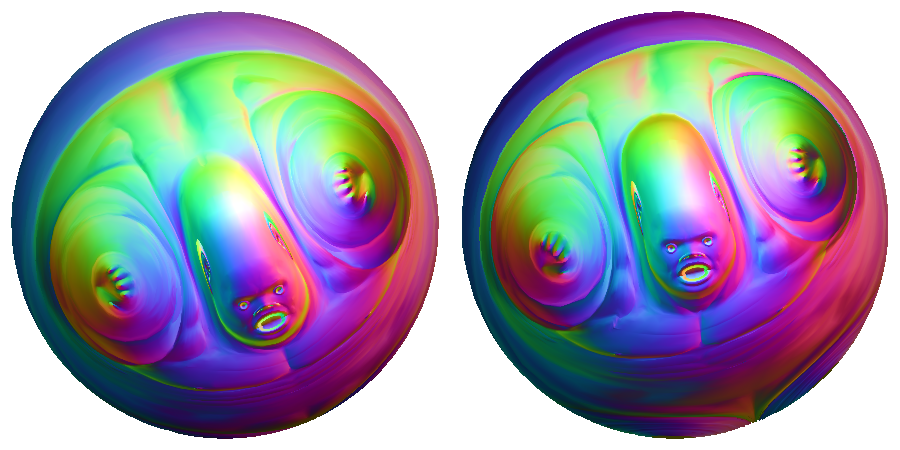 rotational alignment
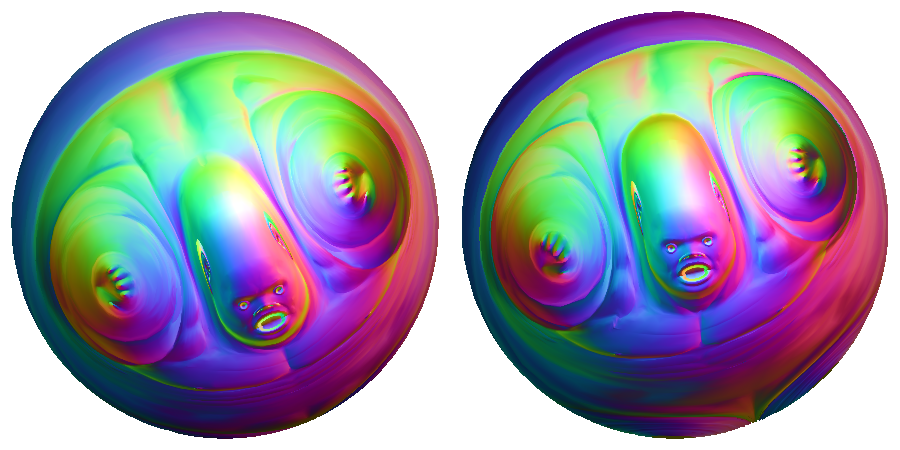 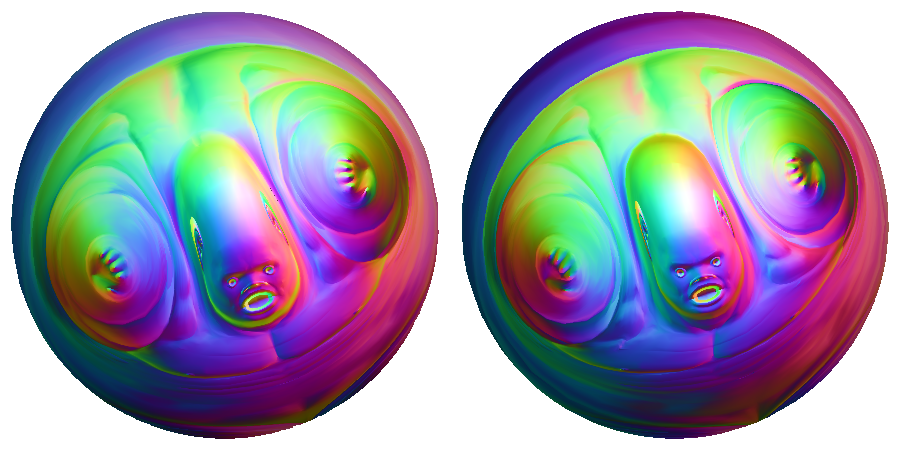 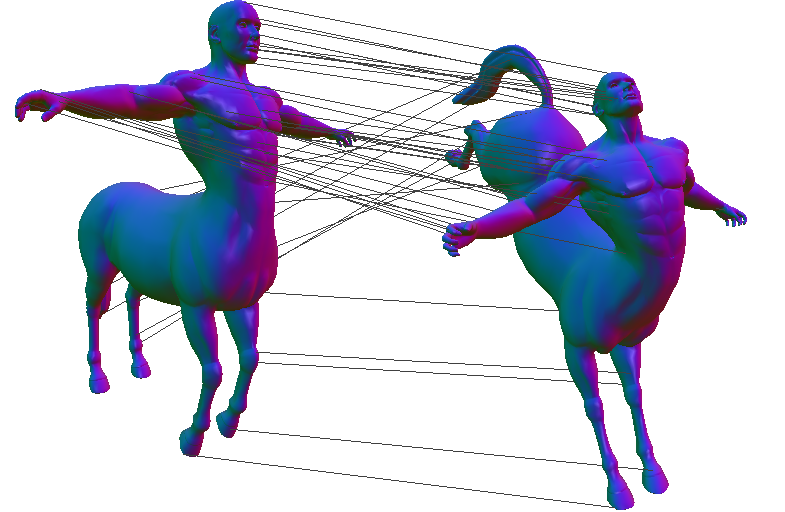 optical flow
dense correspondence
SGP 2019 - Dense Point-to-Point Correspondences Between Genus-Zero Shapes – S.C. Lee, M. Kazhdan
Outline
Introduction & Related Work
Our Approach
Results
Limitations & Future Work
SGP 2019 - Dense Point-to-Point Correspondences Between Genus-Zero Shapes – S.C. Lee, M. Kazhdan
Results (1): Intra-class Correspondences
Run on TOSCA benchmark with correspondence ground truth [Bronstein et al., 2008]


Use biharmonic distance for fast geodesic distance approximation[Lipman et al., 2010]
Compare with
Blended Intrinsic Maps (BIM) [Kim et al., 2011]
Möbius Registration (MR) [Baden et al., 2018]
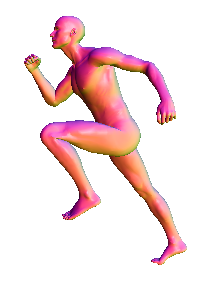 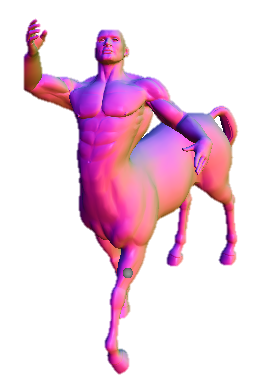 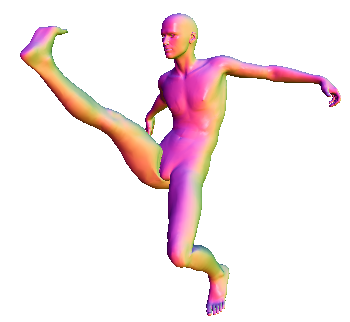 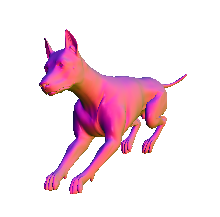 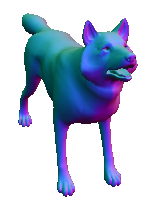 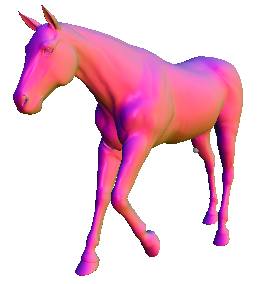 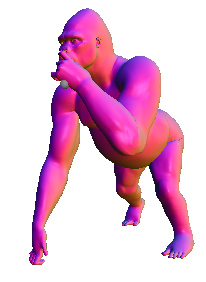 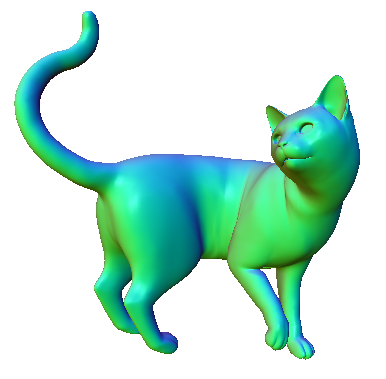 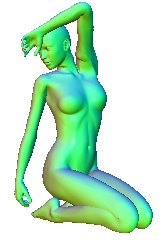 SGP 2019 - Dense Point-to-Point Correspondences Between Genus-Zero Shapes – S.C. Lee, M. Kazhdan
Results (1): Intra-class Correspondences
SGP 2019 - Dense Point-to-Point Correspondences Between Genus-Zero Shapes – S.C. Lee, M. Kazhdan
Results (1): Intra-class Correspondences
SGP 2019 - Dense Point-to-Point Correspondences Between Genus-Zero Shapes – S.C. Lee, M. Kazhdan
Results (1): Intra-class Correspondences
Time for entire dataset
Ours: 4 hours
BIM: 31 hours
SGP 2019 - Dense Point-to-Point Correspondences Between Genus-Zero Shapes – S.C. Lee, M. Kazhdan
Results (2): Intrinsic Bilateral Symmetry
Run on TOSCA benchmark [Bronstein et al., 2008] 
Ground truth generated by correspondences from extrinsically bilateral symmetry

	

Use geodesic distance from 100 randomly sampled vertices
Compare with 
Blended Intrinsic Maps (BIM) [Kim et al., 2011]
Bijective Continuous ICP (BCICP) [Ren et al., 2018]
Reversible Harmonic Maps (RHM)  [Ezuz et al., 2019]
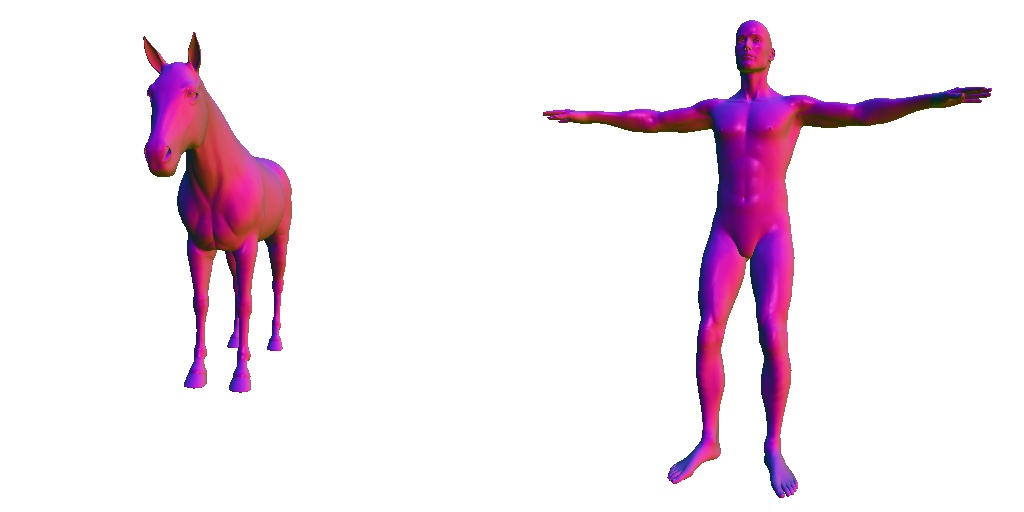 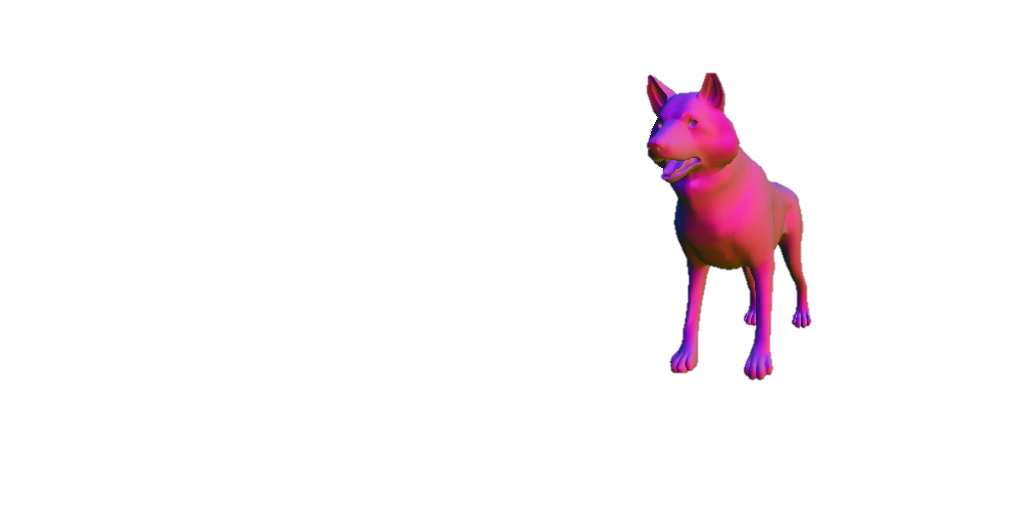 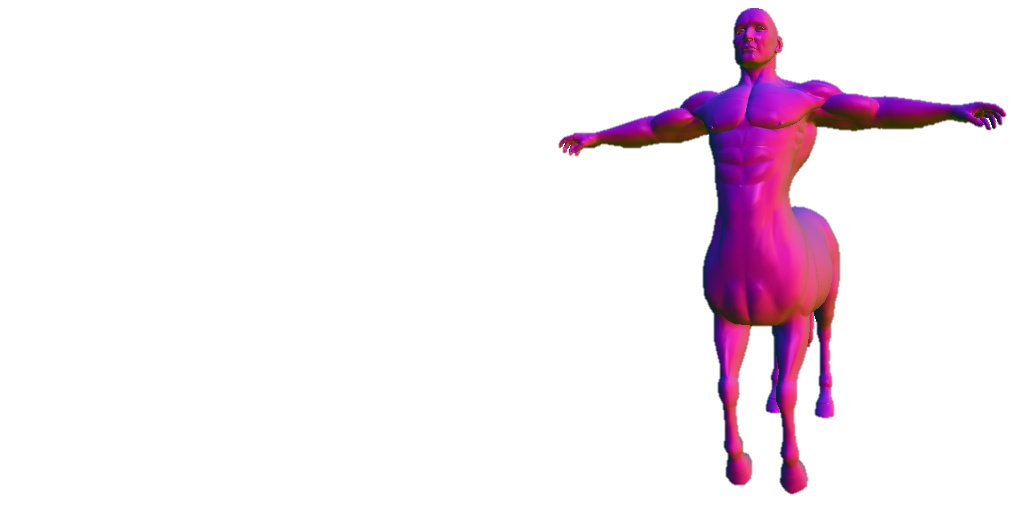 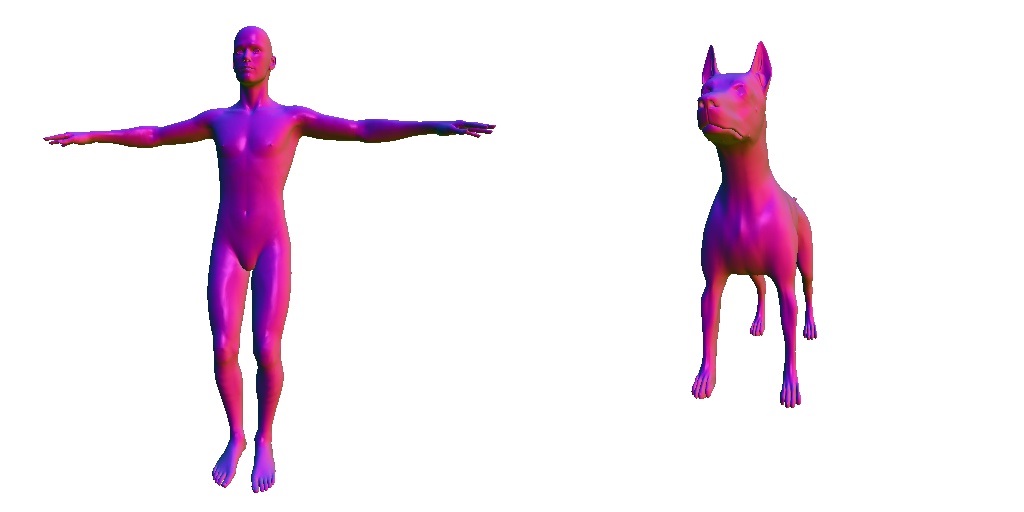 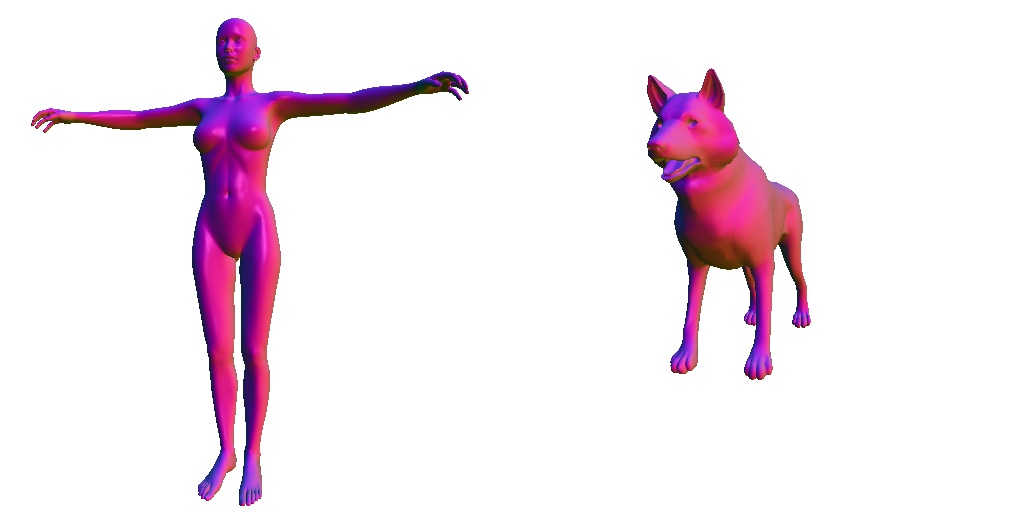 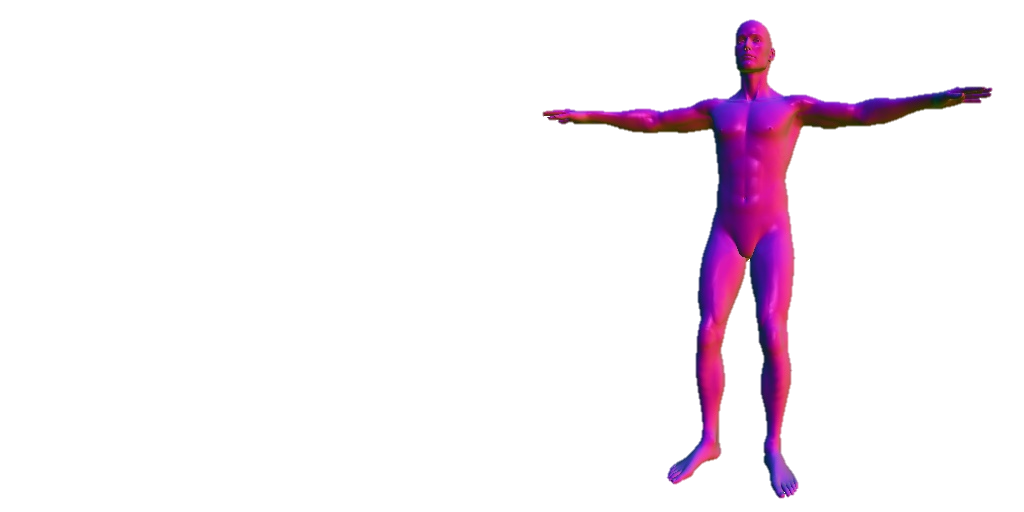 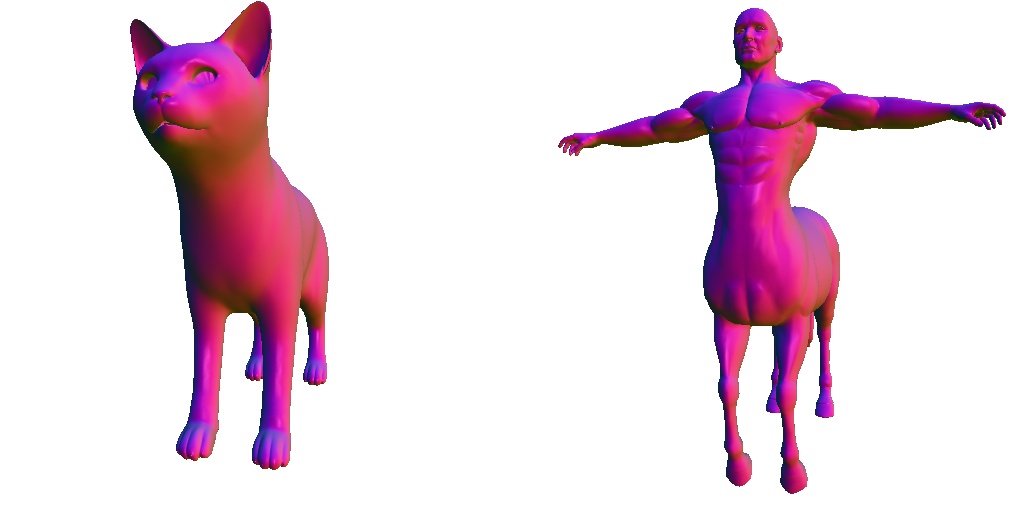 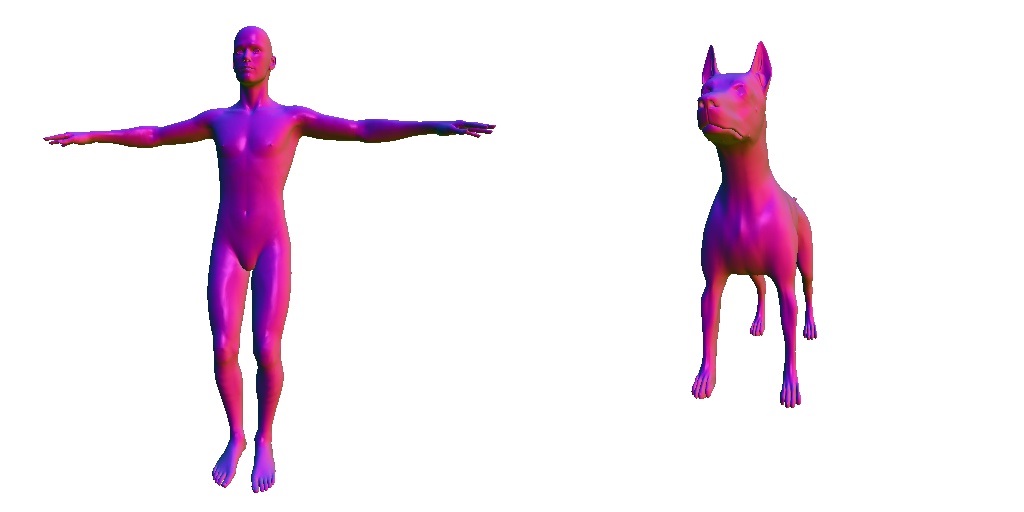 SGP 2019 - Dense Point-to-Point Correspondences Between Genus-Zero Shapes – S.C. Lee, M. Kazhdan
Results (2): Intrinsic Bilateral Symmetry
+ 180o Rotation
Antipodal Map
Antipodal map
180o Rotation
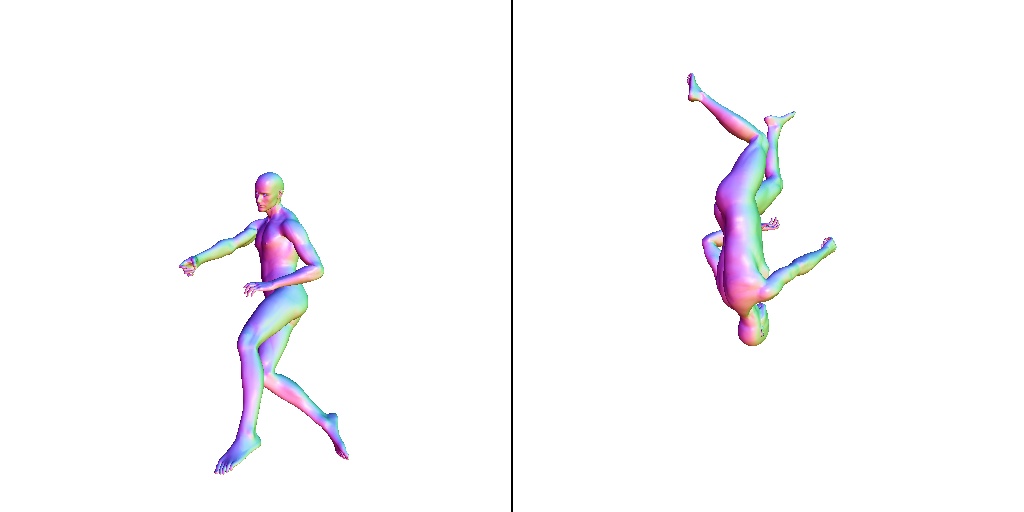 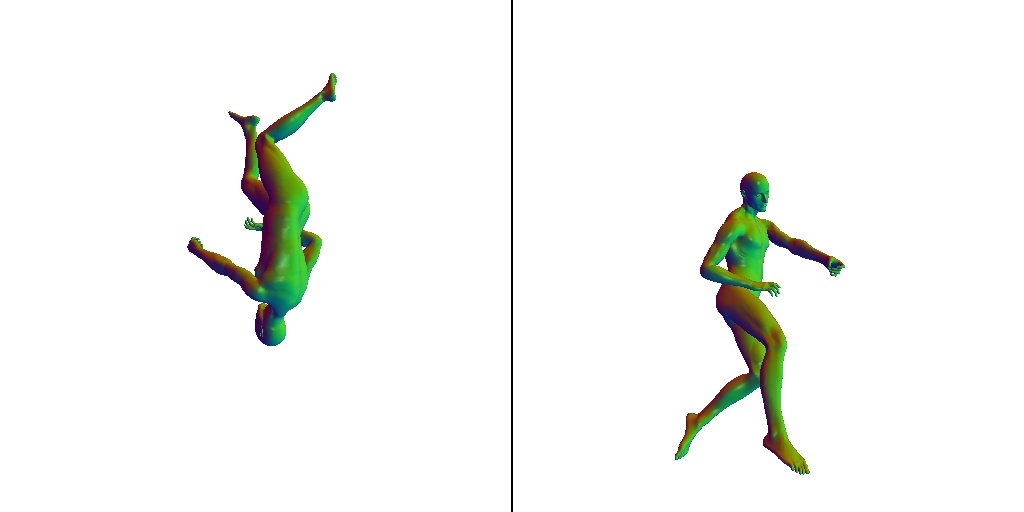 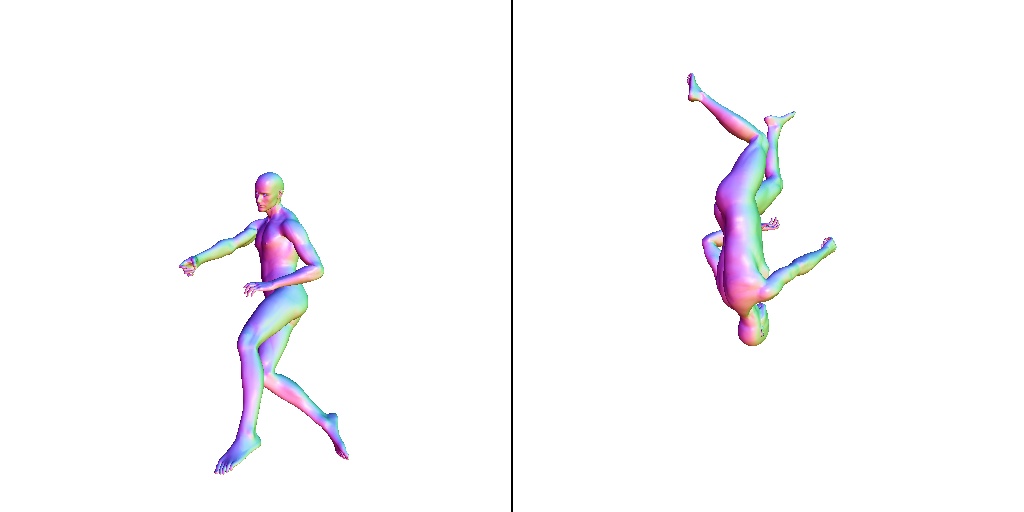 Correspondence
Input
Antipode
Reflection
SGP 2019 - Dense Point-to-Point Correspondences Between Genus-Zero Shapes – S.C. Lee, M. Kazhdan
Results (2): Intrinsic Bilateral Symmetry
SGP 2019 - Dense Point-to-Point Correspondences Between Genus-Zero Shapes – S.C. Lee, M. Kazhdan
Results (2): Intrinsic Bilateral Symmetry
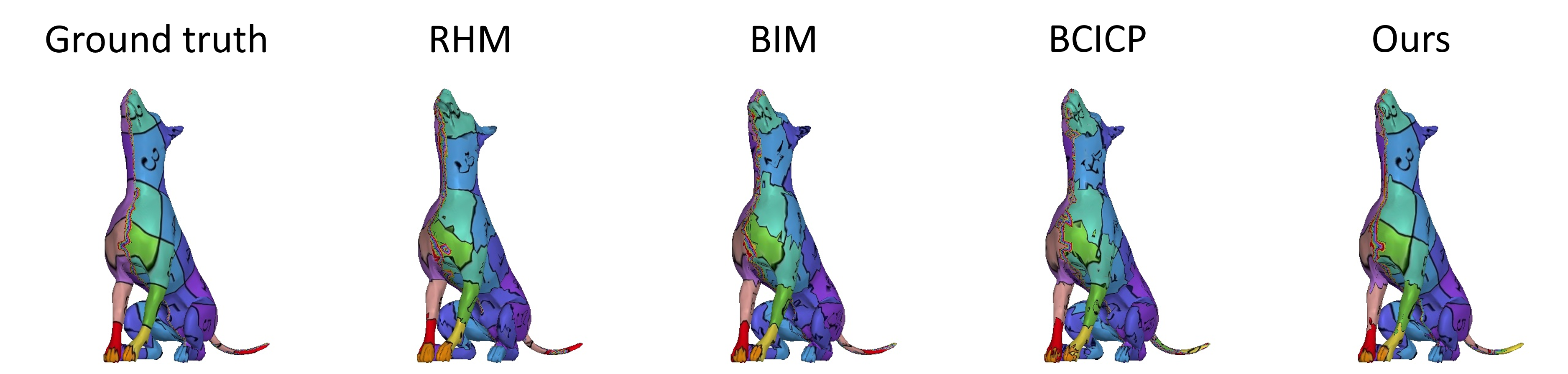 SGP 2019 - Dense Point-to-Point Correspondences Between Genus-Zero Shapes – S.C. Lee, M. Kazhdan
Outline
Introduction & Related Work
Our Approach
Results
Limitations & Future Work
SGP 2019 - Dense Point-to-Point Correspondences Between Genus-Zero Shapes – S.C. Lee, M. Kazhdan
Limitation
Poor rotation selection
Correspondence error: 8.18
Biharmonic distance: 0.03
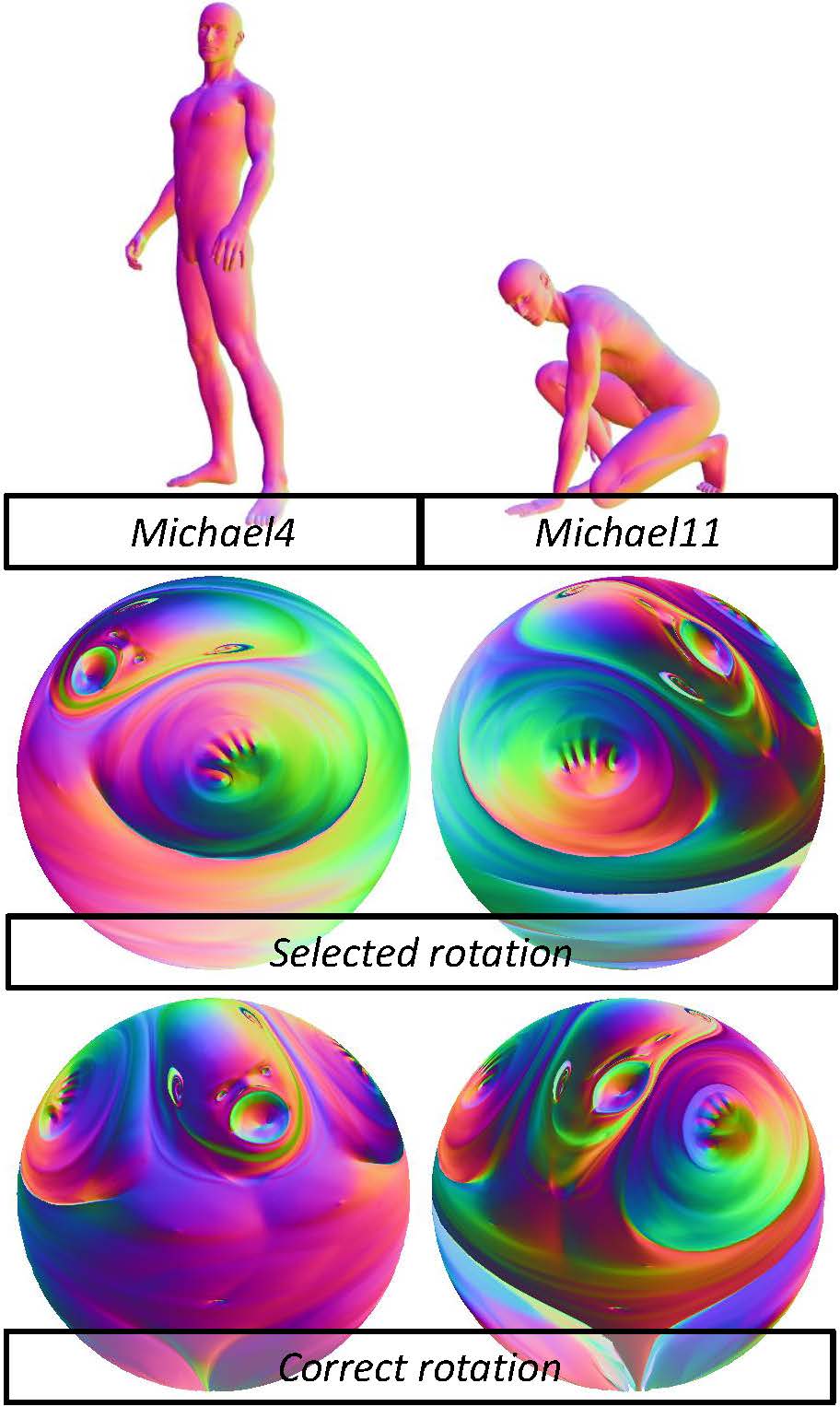 Candidate #1
Correspondence error: 8.16
Biharmonic distance: 0.44
Candidate #2
SGP 2019 - Dense Point-to-Point Correspondences Between Genus-Zero Shapes – S.C. Lee, M. Kazhdan
Limitation
Greedy optical flow
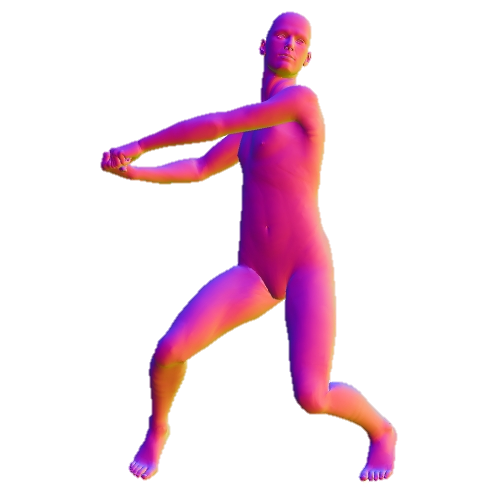 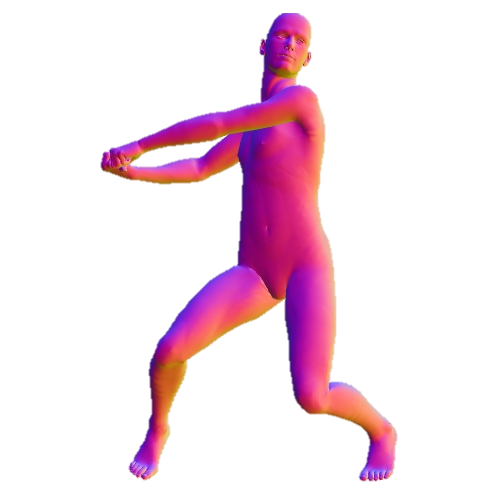 

SGP 2019 - Dense Point-to-Point Correspondences Between Genus-Zero Shapes – S.C. Lee, M. Kazhdan
Conclusion & Future Work
Conclusion
Fully automatic system for dense correspondences between genus-zero shapes
Competitive with most state-of-the-art methods
Faster
Future Work
Use other signals
Use pull-back metric
SGP 2019 - Dense Point-to-Point Correspondences Between Genus-Zero Shapes – S.C. Lee, M. Kazhdan
Thank You
Source codes available at: https://github.com/mkazhdan/DenseP2PCorrespondences
SGP 2019 - Dense Point-to-Point Correspondences Between Genus-Zero Shapes – S.C. Lee, M. Kazhdan